TPOT Gas and Cooling System
Robert Pisani*
July 20, 2022
*presented by John Haggerty
2022-07-20
TPOT Technical Review
1
Gas System Technical Overview
TPOT Gas System Requirements
Argon + 5% isobutane : mixture for good gain and stability, slow gas against Lorentz angle
Module Volume 1.4 liters
Total Volume 11.2 liters
Few turns per hour 
50ccm per module (3L/hr)
400ccm total for whole system
Slight overpressure above atmosphere (1mBar   0.50”W.C)  Max pressure 5mBar
High purity system
Single Pass
Remote monitoring
Alarmed
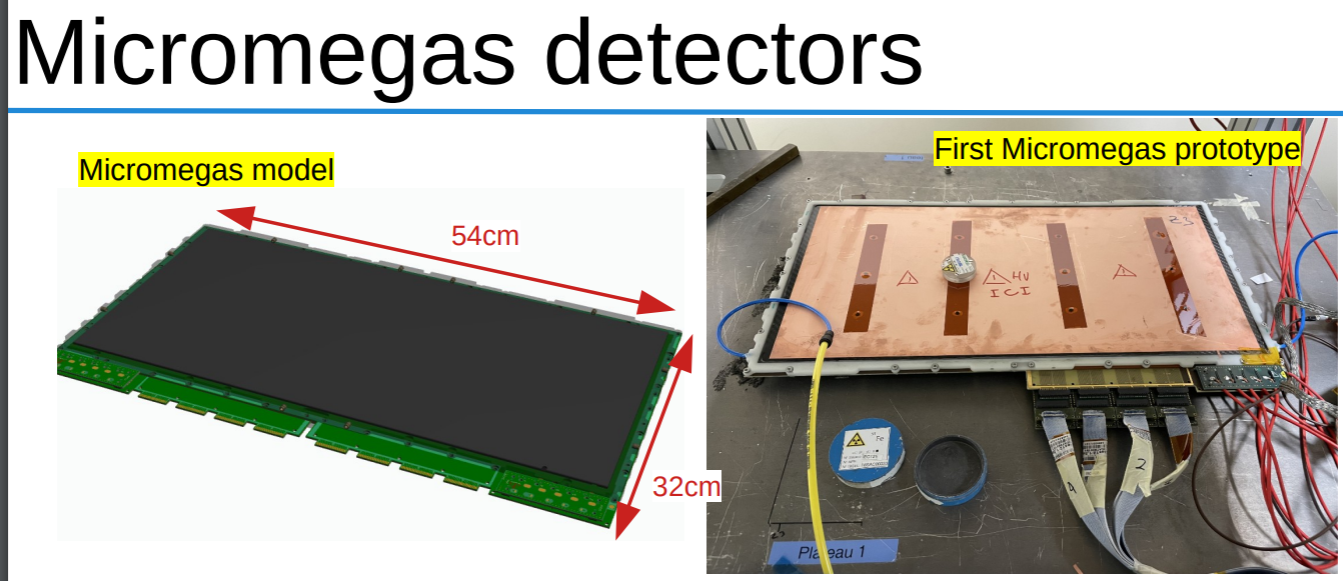 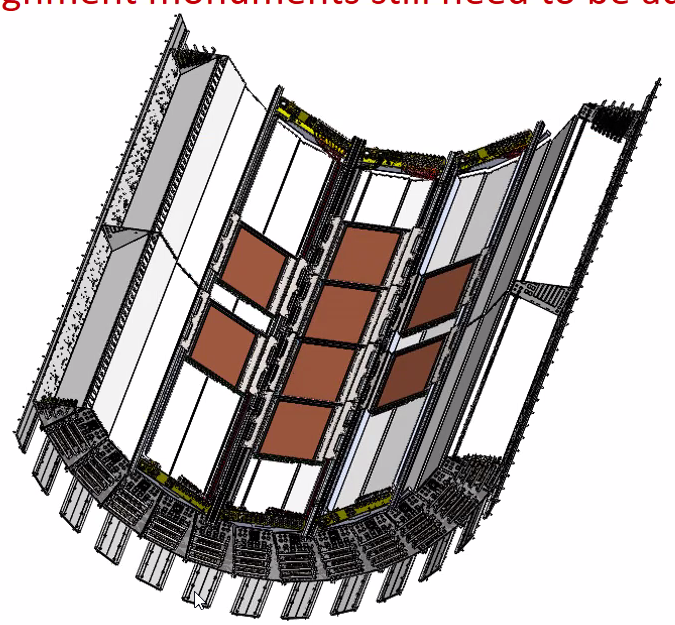 West

4 FM North
4 FM South
2022-07-20
TPOT Technical Review
2
The TPOT Gas System
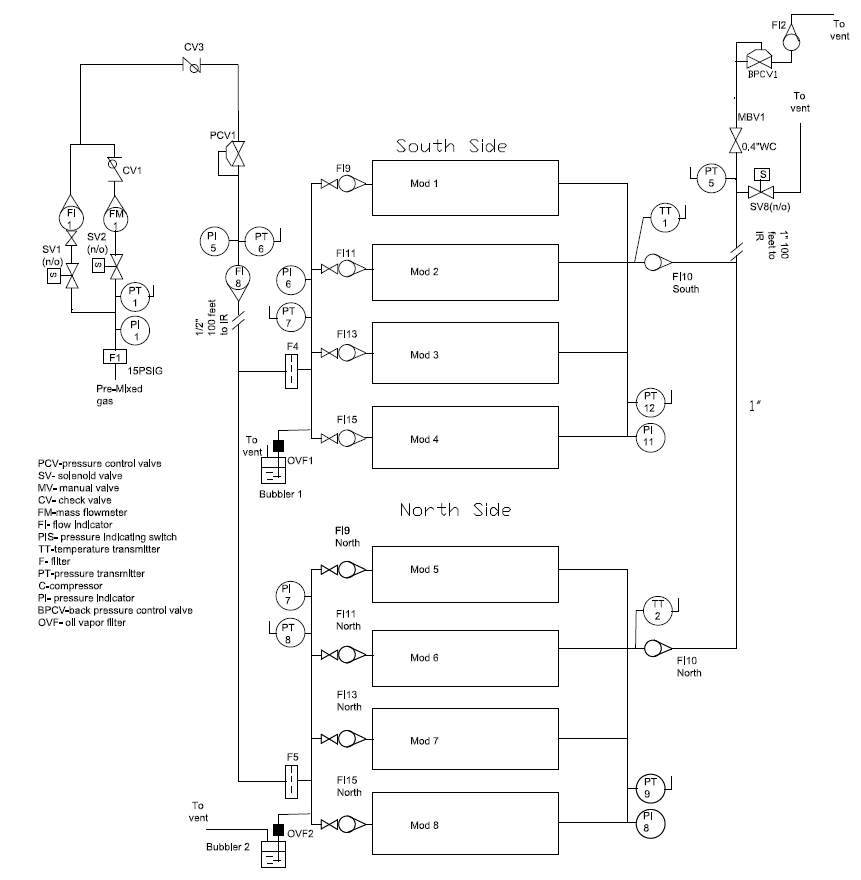 In IR
Argon mixture (Ar-Iso) (95-5)
Premix gas bought from vendor
The Pre-Mix gas will not be flammable
There will be no flammable gas in the gas house or IR
Flowrate ~ 400ccm
1-2mBar (~0.5” w.c.) above atmosphere
to +/- 1/8 w.c.”			
Single Pass system
Max pressure 5mBar (bubbler)
Passive over pressure to separate vent (Bubbler)
Supply pressure from Rack ~  30” W.C.
Return Pressure –Atmosphere
High purity system
<500 ppm O2
<100 ppm  H2O
PC Monitored (reuse PHENIX TOF.W system)
Alarmed
Vented at gas house vent stack
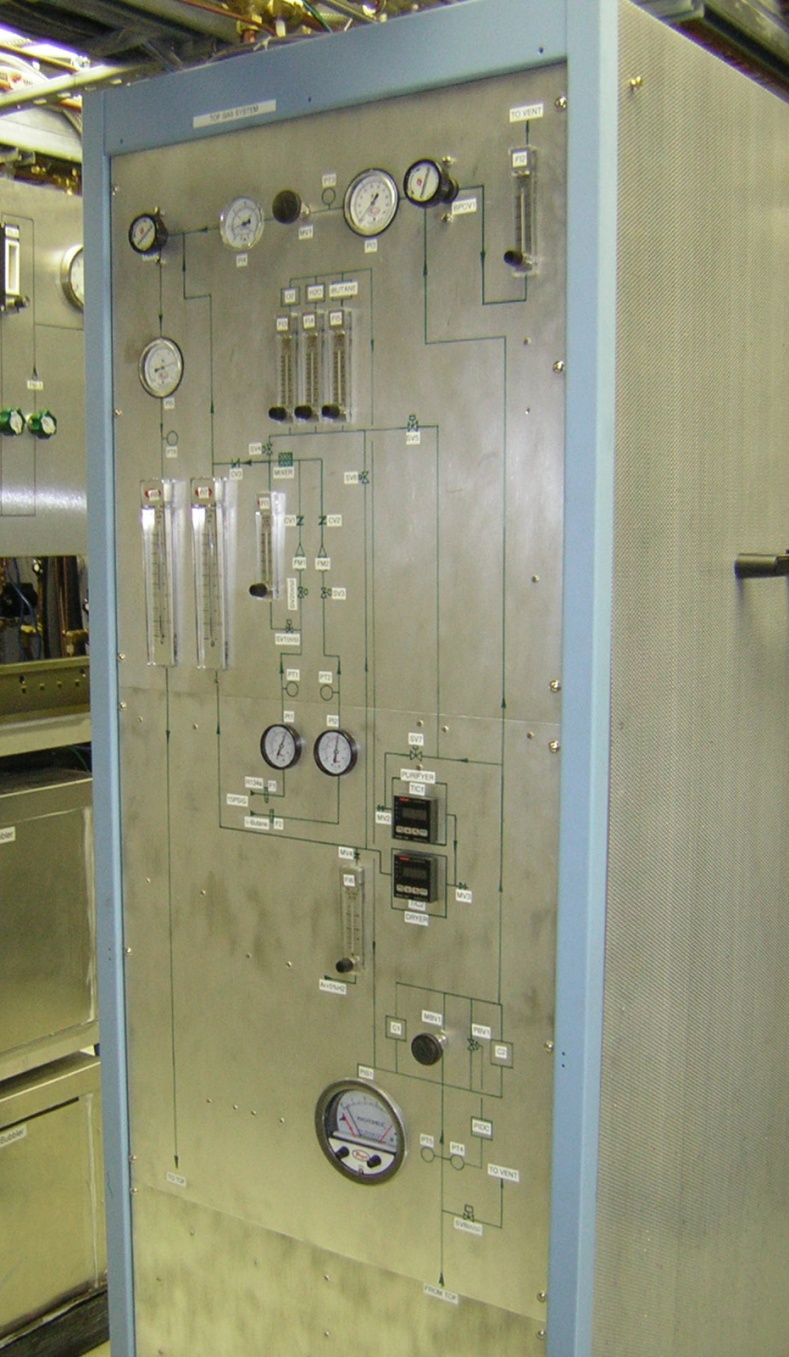 2022-07-20
3
TPOT Technical Review
TPOT Gas System Features
Previously Operating PHENIX Gas system (TOF.W)
Basic Features
Using PHENIX TOF.W controller
95% Argon + 5% Isobutane (premix)
Flow controller
Straight through system
Gas Monitoring
Monitors system and chamber pressures, 
PC controlled and monitored system 
Collects and logs system parameters
Warnings and Alarms
Remote monitoring
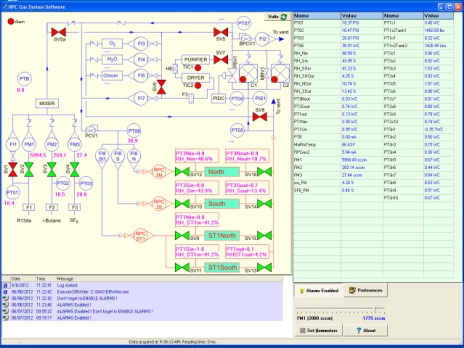 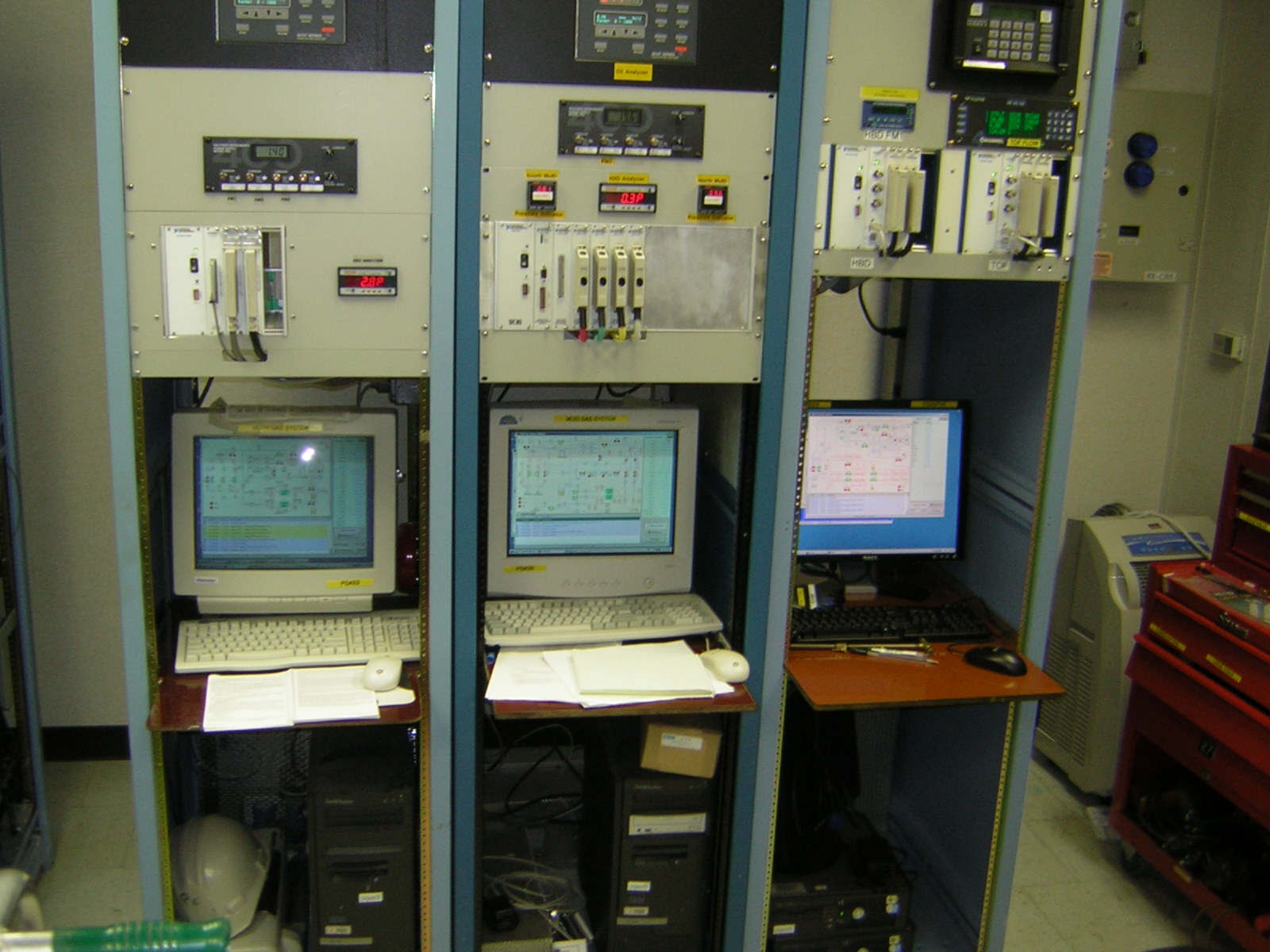 2022-07-20
TPOT Technical Review
4
TPOT gas lines to IR
Gas Pad
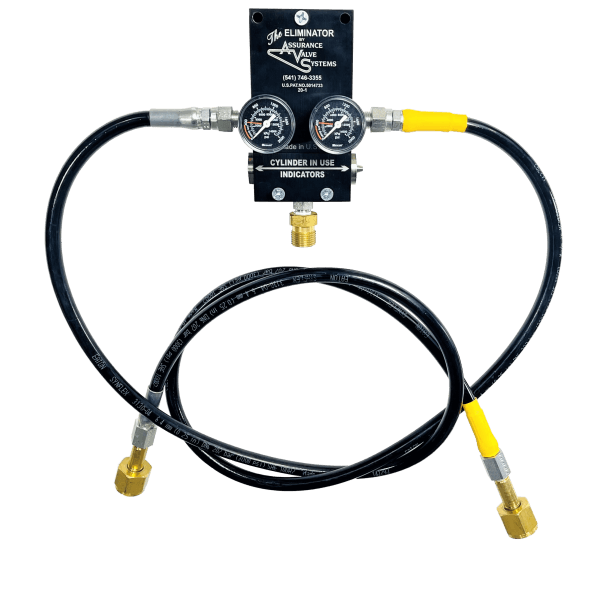 Interaction Region
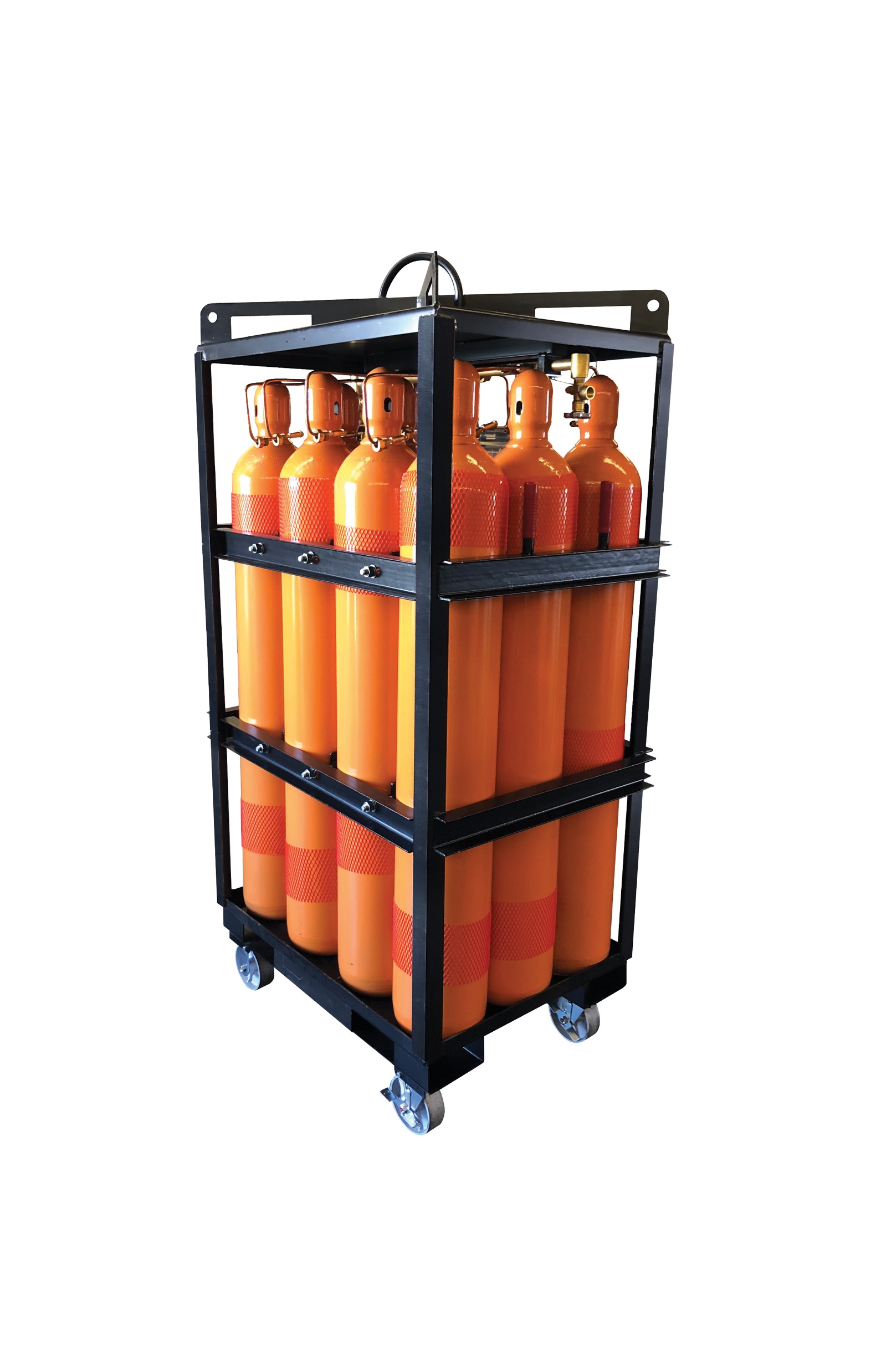 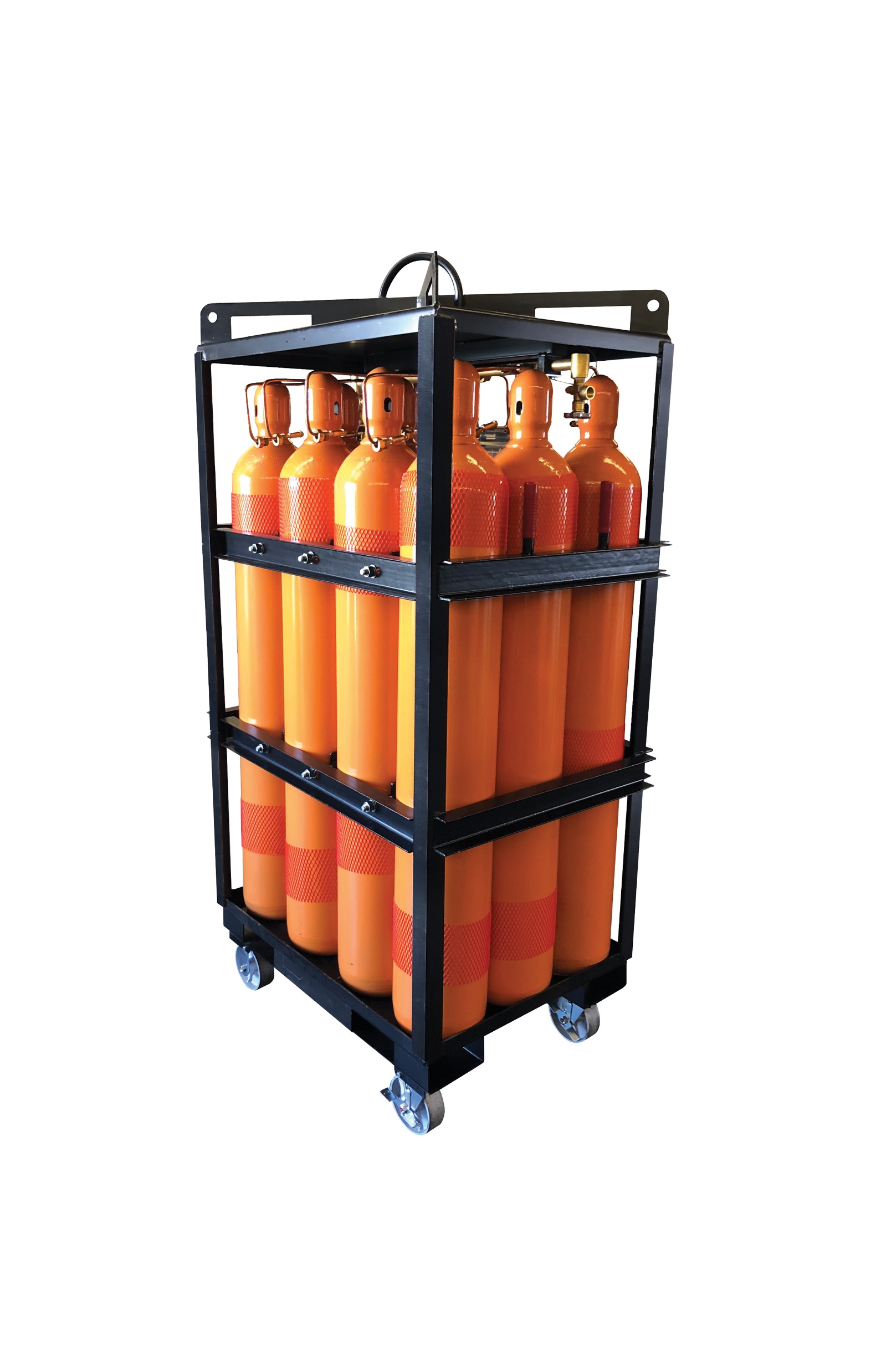 North
 Tunnel
South
 Tunnel
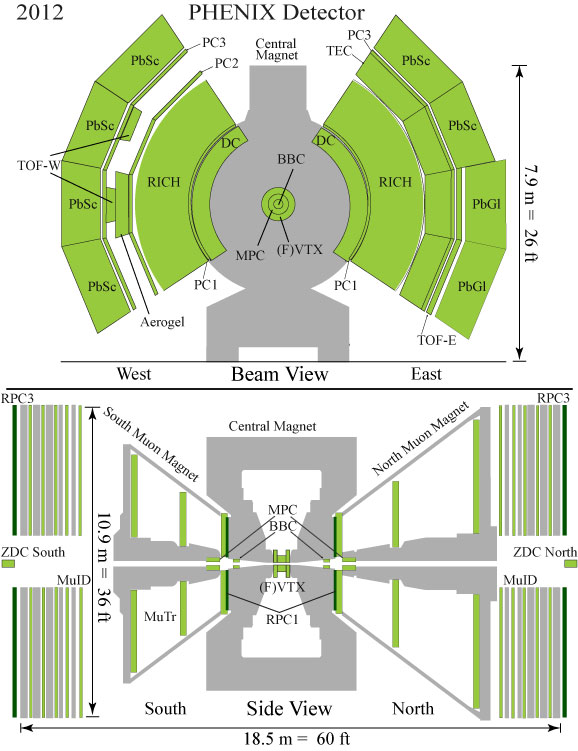 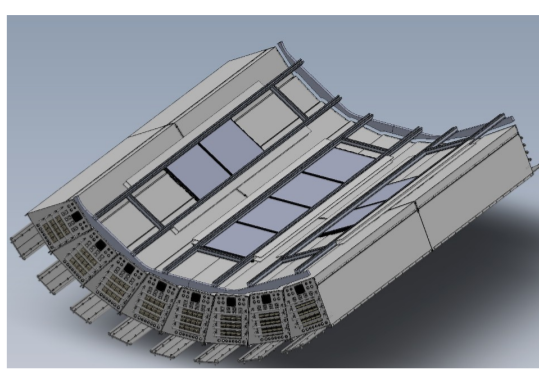 Shield Wall
Gas House
Existing ¾” copper lines from TOF.W
 0.025” W.C.  anticipated drop on input lines at 400ccm (50m)
0.025” W.C. drop on return lines
We plan to use 12-pack on the gas pad to minimize the number of bottle changes.  1 bottle will last 3 days, so we would change a 12 pack out every 36 days.
2022-07-20
TPOT Technical Review
5
Discussion with ESRC
While a component of the gas will be flammable (5% isobutane), when diluted in air to increase the oxygen content to above 12% (the normal oxygen level needed to sustain ignition of a gas), the flammable component goes below the lower flammable limit for isobutane (1.8%). 
 
From the US Bureau of Mines Bulletin 627, it is shown in this chart.  It means the blended gas is inert.  The safety concern will be ensuring the blend is 95%/5%.  If it is purchased from a vendor, it will need QA measures to ensure it is the right mix.  If it is blended in house, check precautions will need to be designed into the blending operations to ensure reliable 95%/5% mix.
 
So, happens I was preparing a document describing protections of physic experiments (passing down the institutional knowledge).  I attached a current draft for your info, and feel free to comment.
 
One item to note, if you use flammable gas detection, it is highly recommended you do not use catalytic bead detection.  The technology is subject to poisoning by chemicals, it drifts quickly as it ages and has a poor history of false alarms and high maintenance.  IR technology is more expensive but has nowhere near the problems of the catalytic beads.
 
Sincerely,
Joe [Levesque]
Joe gave us permission to show this.  We are now planning on using Pre-Mixed gas from a vendor. The gas in the bottle is not considered flammable
2022-07-20
TPOT Technical Review
6
Gas Summary
The TPOT gas system will used a modified PHENIX TOF.W gas system. 
Straight Through system (400ccm)
Premixed gas  No flammables. 
Passively over-pressure protected. 
The system will be alarmed with the ability of remote monitoring and data logging.
2022-07-20
TPOT Technical Review
7
Cooling System
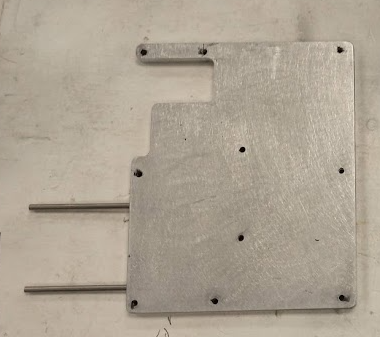 CF-CDU300
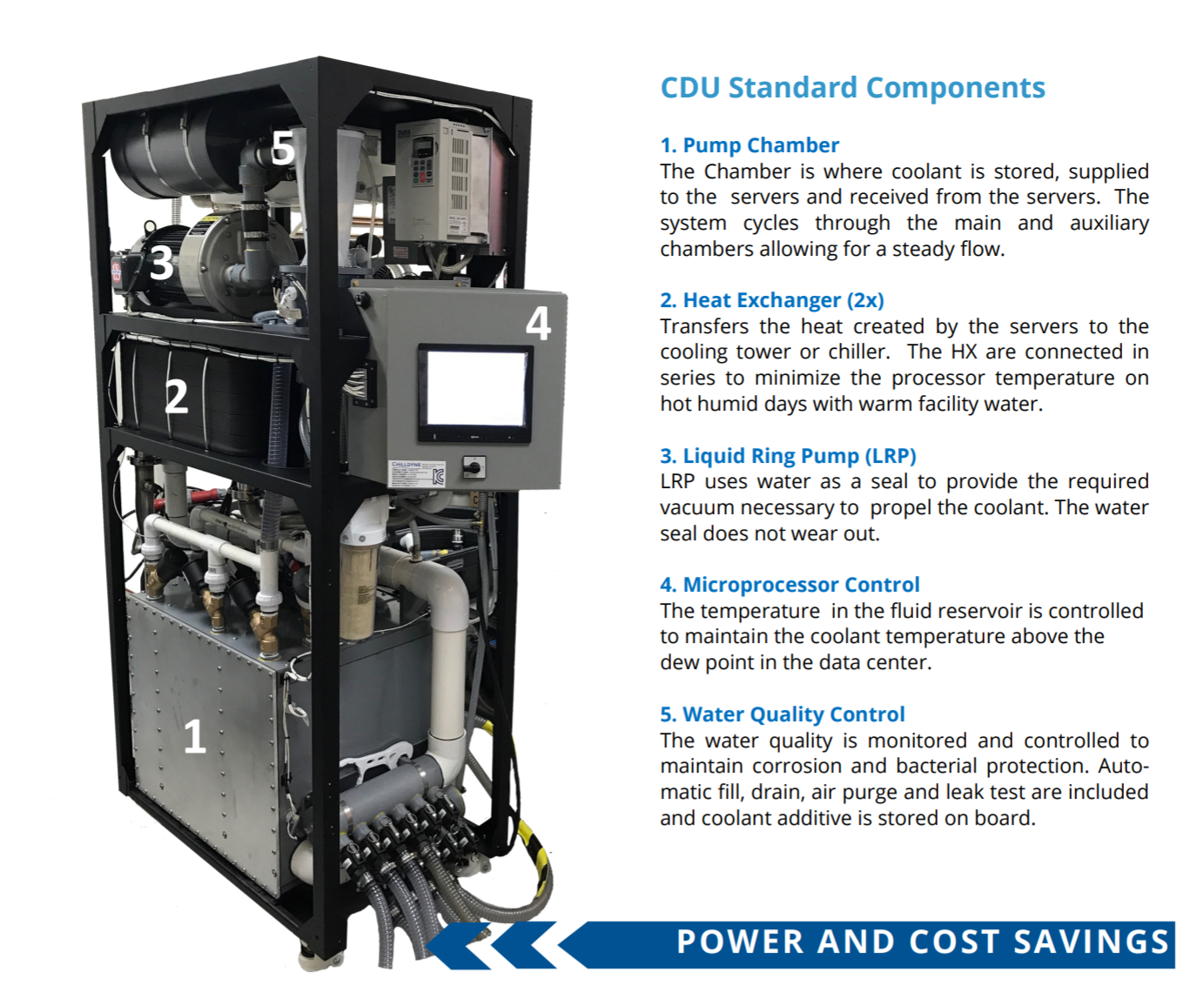 The TPOT cooling system will tap of the already reviewed TPC sub-atmospheric cooling system.  
https://indico.bnl.gov/event/10922/

TPOT 320 watts total
8 modules each having 2 TPC Fee Boards
Each Board is 20 watts (high estimate)
Plan to flow 50-100ccm to each module 
Total flow 400 to 800ccm. 
Temperature monitored on each FEE in several places as well as on cooling manifolds
Power will be interlocked.  Flow must be on for power to be turned on.  (Hard wired)
Fluid is water with a small part of corrosion / algicide additive ( 10% Opti-Shield+)
Flow Capacity of unit is 300lpm, TPC uses 120lpm and TPOT 1 lpm.
Fee hooked up to cooling plated
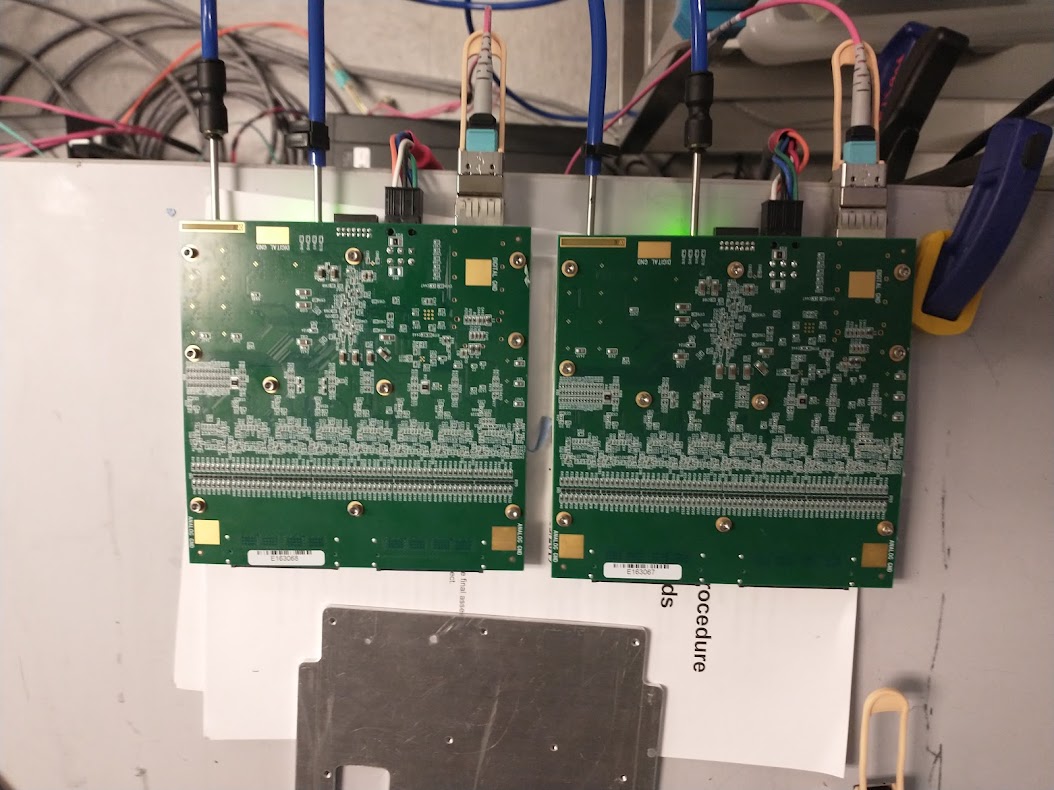 Cooling Distribution Unit (CDU)
Negative Pressure Chamber Pump System
2022-07-20
TPOT Technical Review
8
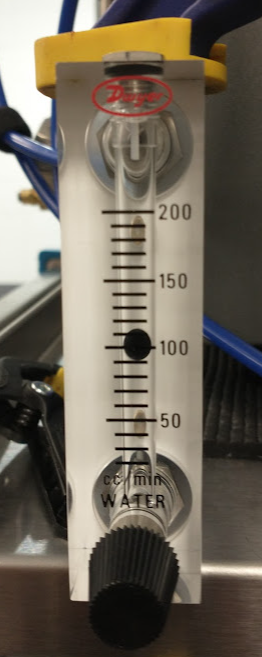 Fee 1
Temp from Chips
Temp from Chips
Fee 0
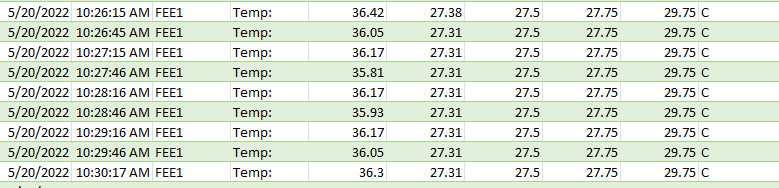 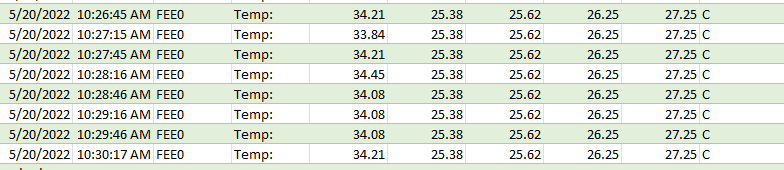 Flow set to 100 ccm
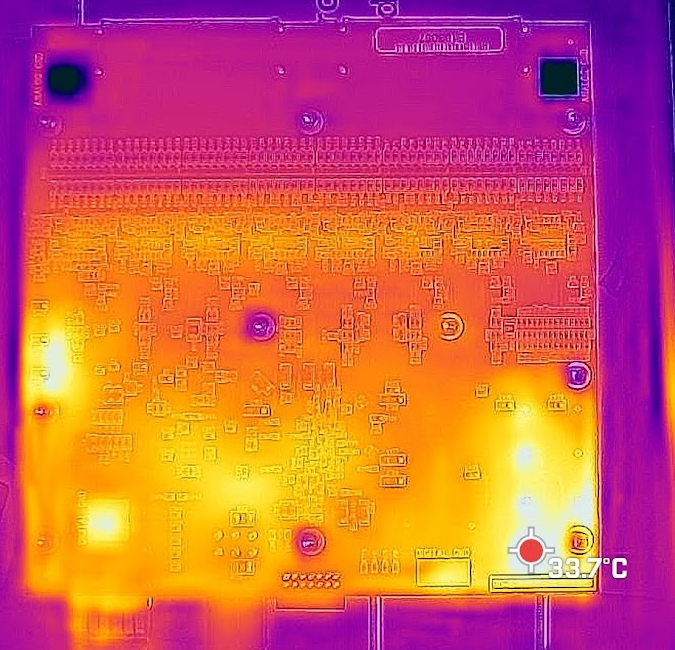 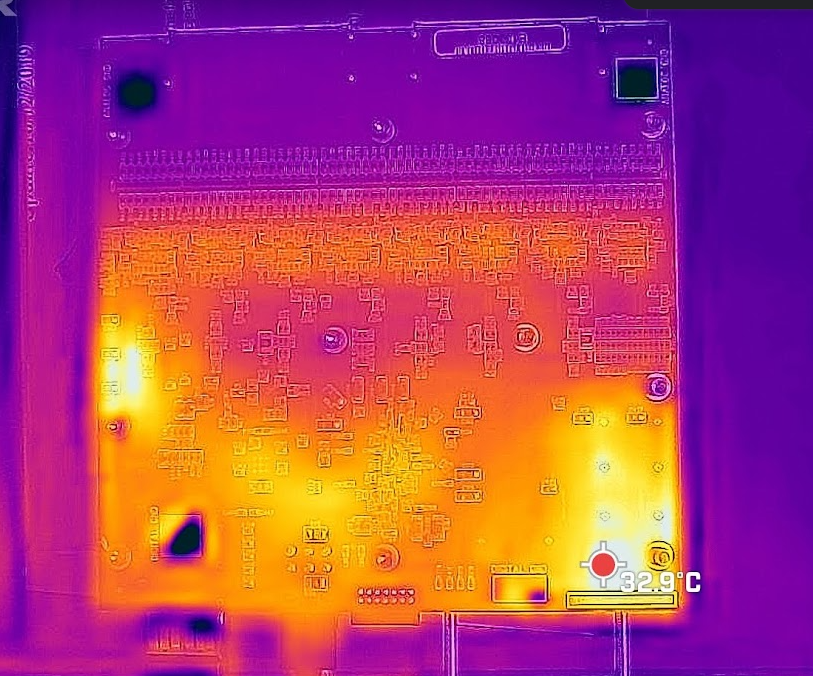 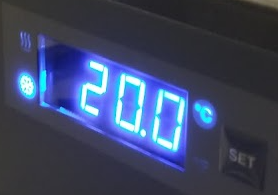 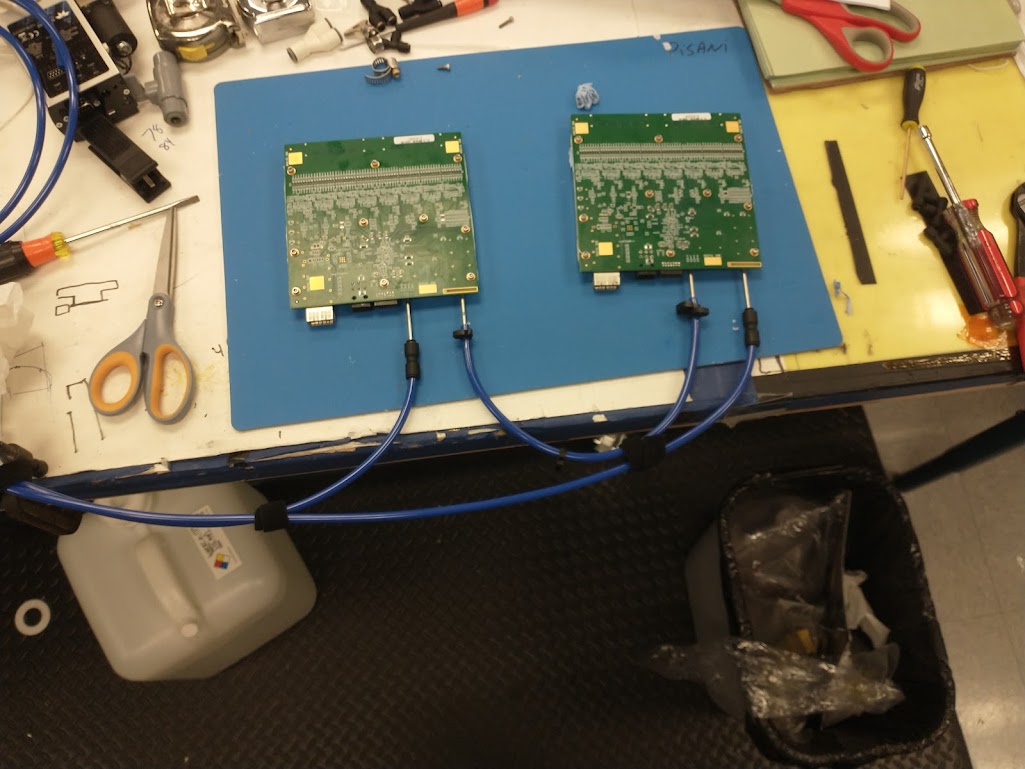 In
Out
Output Cooling Water
Input Cooling Water
2022-07-20
TPOT Technical Review
9
30 Feet
Bypass loops will be added on main trunk lines (not drawn)
Tigerflex® PVC Tubing
1” ID
30 Feet
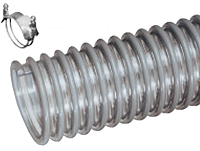 14 lpm
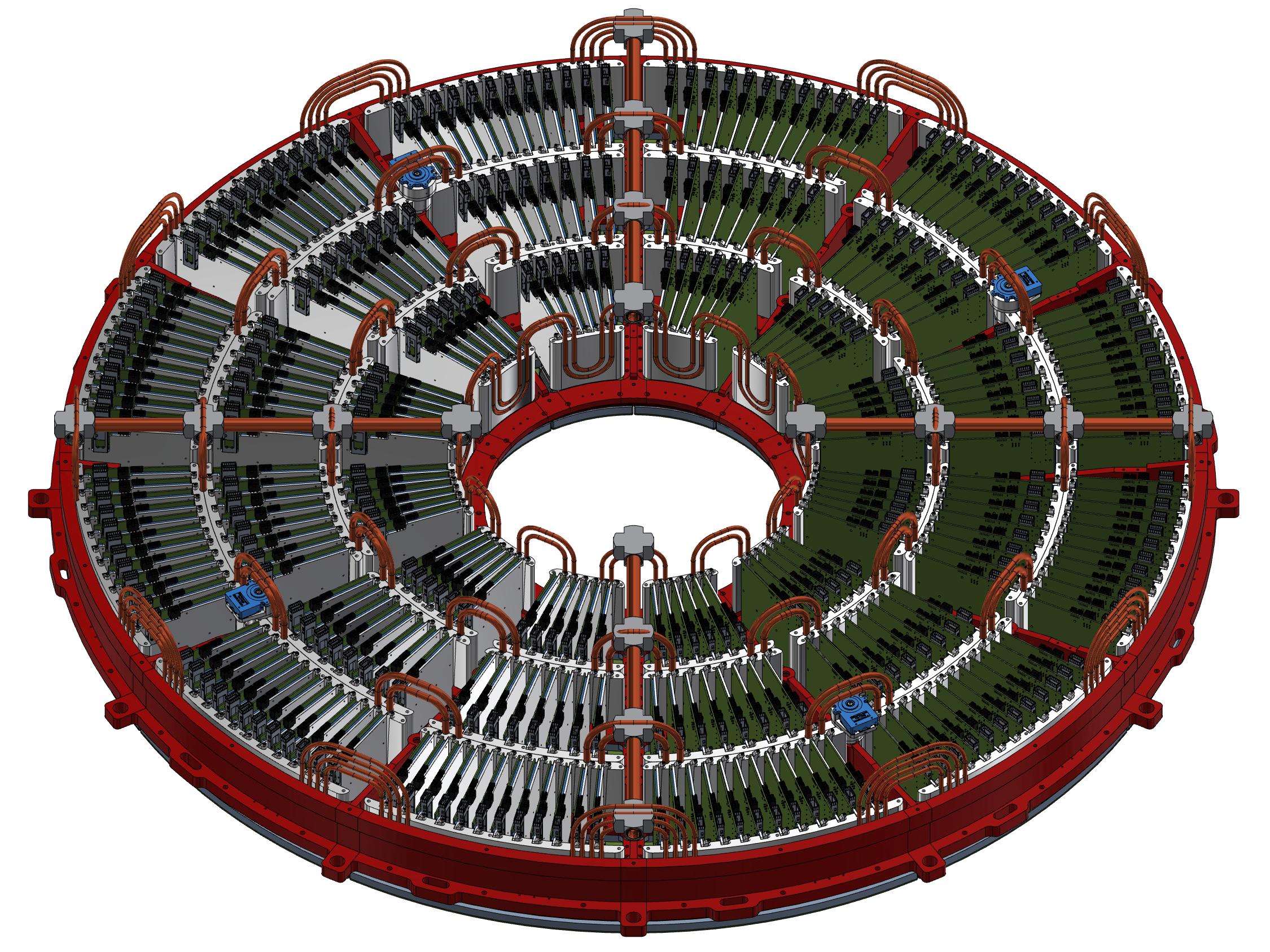 1” ID, 30ft
Very Few Flowmeters to reduce restrictions.  CDU measures total flow of each loop and monitors for leaks and loads
14 lpm
Bottom Loop
Supply
14 lpm
30 Feet
14 lpm
30 Feet
Parflex Polyethylene
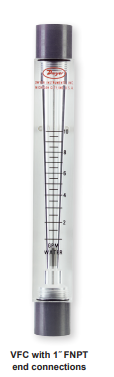 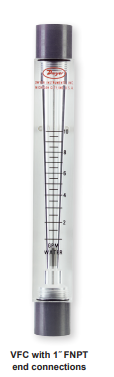 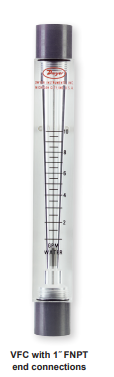 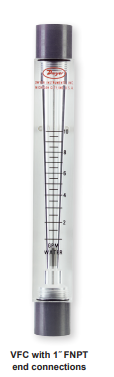 Lower Vacuum
(Supply)
High Vacuum
(Return)
3/8” ID
30feet
50-100CCM
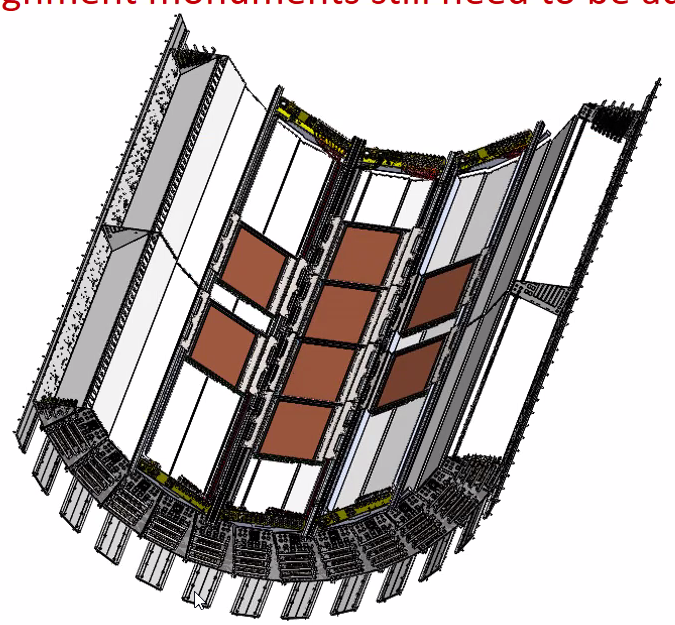 90 foot1.5” ID
30 foot 1.0”ID
3/8” ID
30feet
50-100CCM
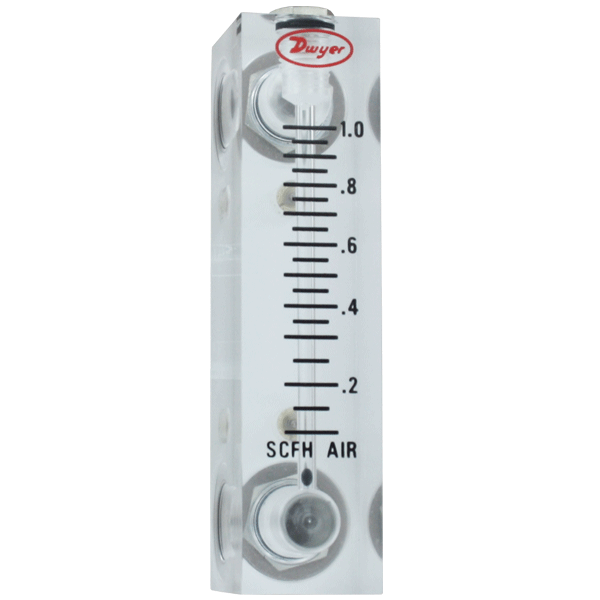 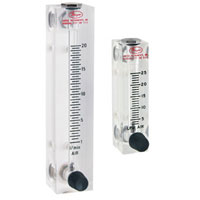 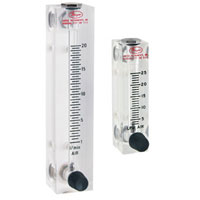 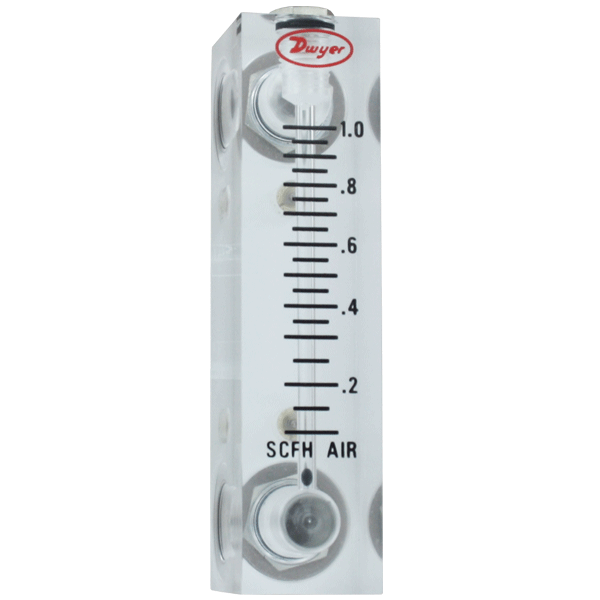 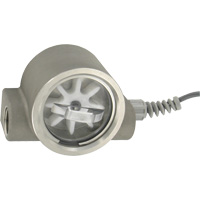 Flow
Transmitter
TPOT 1 and 2
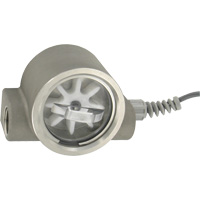 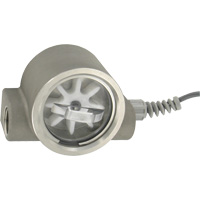 Flow
Switch
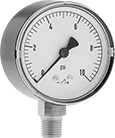 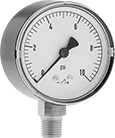 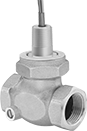 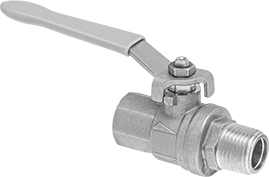 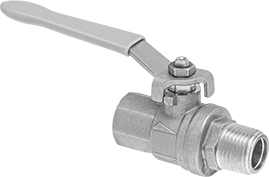 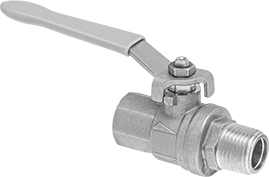 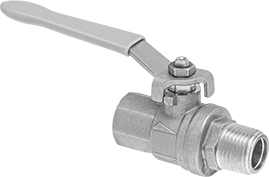 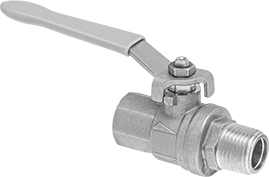 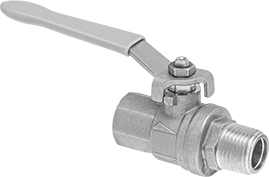 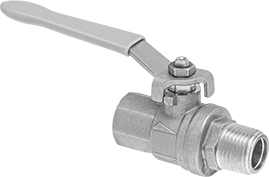 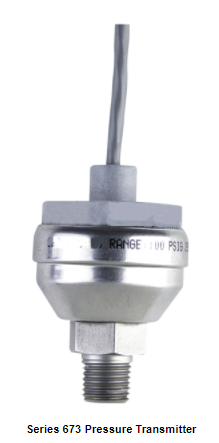 1.5”ID
Pressure Trans
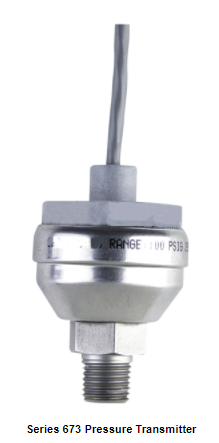 Temp
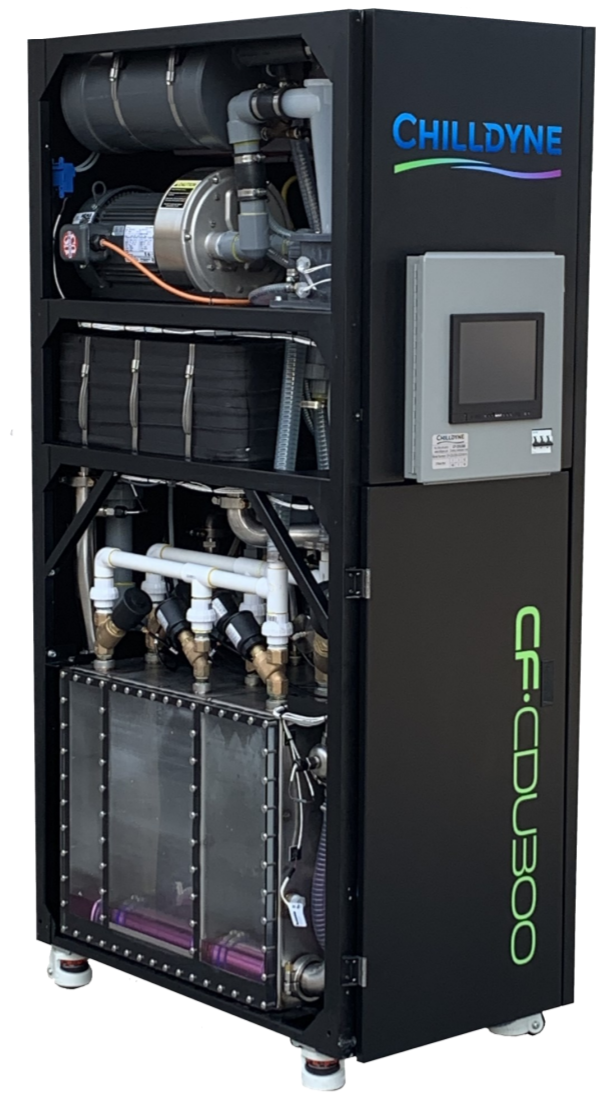 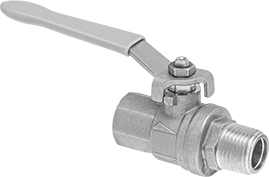 Temp
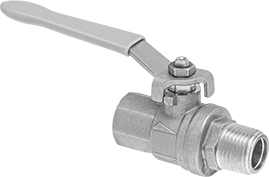 Pressure Trans
90 Feet
28 lpm
90 Feet
28 lpm
1
External Chiller required to control temp below 18C.  Use current Advantage Chiller M1-5W-SP 5 ton capacity at 10C (17kWatt)
1.5”ID
Negative Pressure 
System
4 channel Unit
2 Feed North
2 Feed South
CF-CDU300,   300 lpm total at 1/2bar (7.25psi) 300kW
-Can supply 75 lpm per loop assuming 7.5 psi pressure drop.  
-We will need 28lpm per loop and will see less than 3 psi drop on detector. (confirmed in lab and PipeFlow). This will give a temp rise of about 2C in the coolant
There are 4 loops
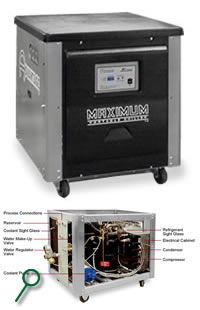 sPHENIX Electronics Water
15gpm at 85C
Less at 68C
2022-07-20
TPOT Technical Review
10
TPC/TPOT Cooling Panel
TPC
Each Side has 2 loops  2 inputs, 2 outputs, 
Each input needs 14 
Each Chiller loop has a flow switch to Interlock to LV (Steve’s)
Each Loop has a pressure transmitter
Each Loop has a RTD
Each loop has a return flow transmitter
To Top A
To Top A
To Top B
To Top B
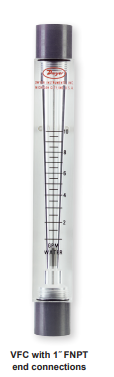 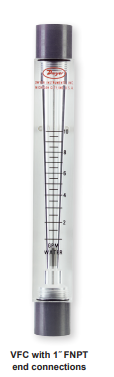 TPOT 1 
and 2
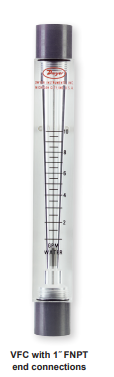 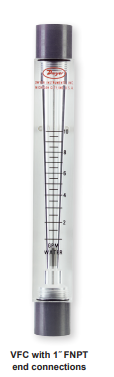 TPOT
TPOT will run parasitic to TPC
2 channels per panel feeds 2 modules
Flow 50-100ccm per module
Power is interlocked with flow switch
Remote monitoring of flow, pressure and temperature
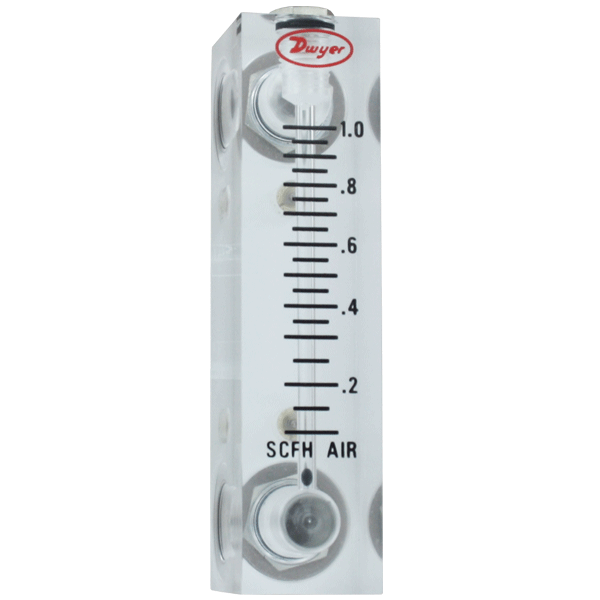 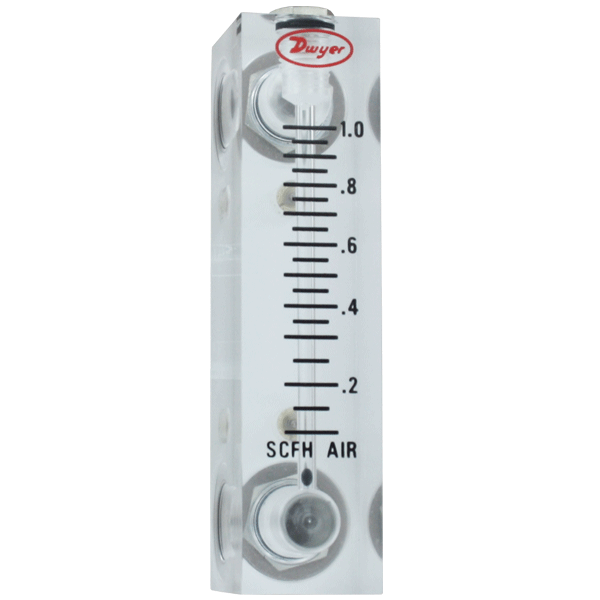 TPOT 1 and 2
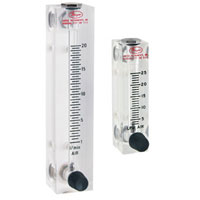 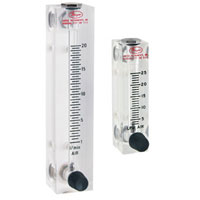 Flow
Transmitter
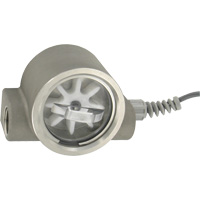 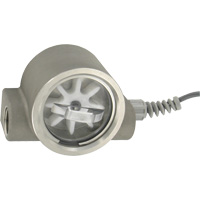 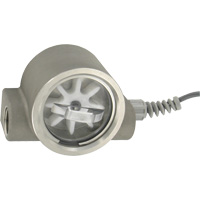 Flow
Switch
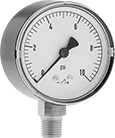 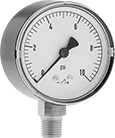 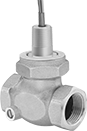 There will be 4 Sets of the System shown to the left

Loop 1 North Top
Loop 2 North Bottom
Loop 3 South Top
Loop 4 South Bottom
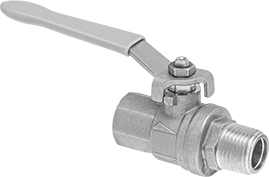 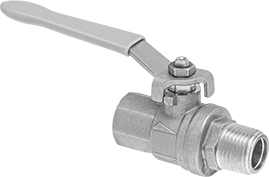 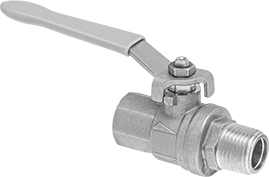 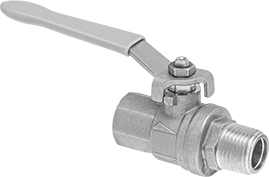 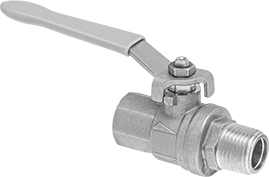 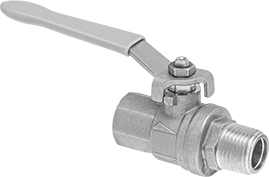 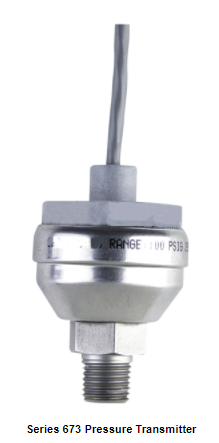 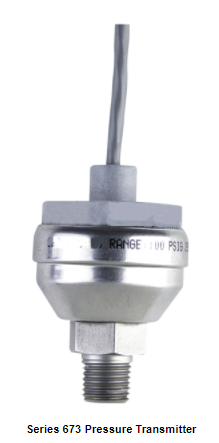 Dwyer 673-6
Temp
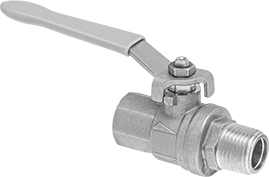 Temp
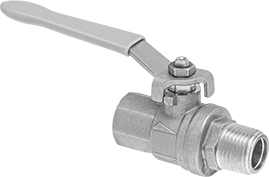 Pressure Trans
Pressure Trans
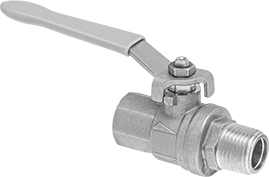 Dwyer 673-6
Bypass
2022-07-20
TPOT Technical Review
11
1 Chiller Loop
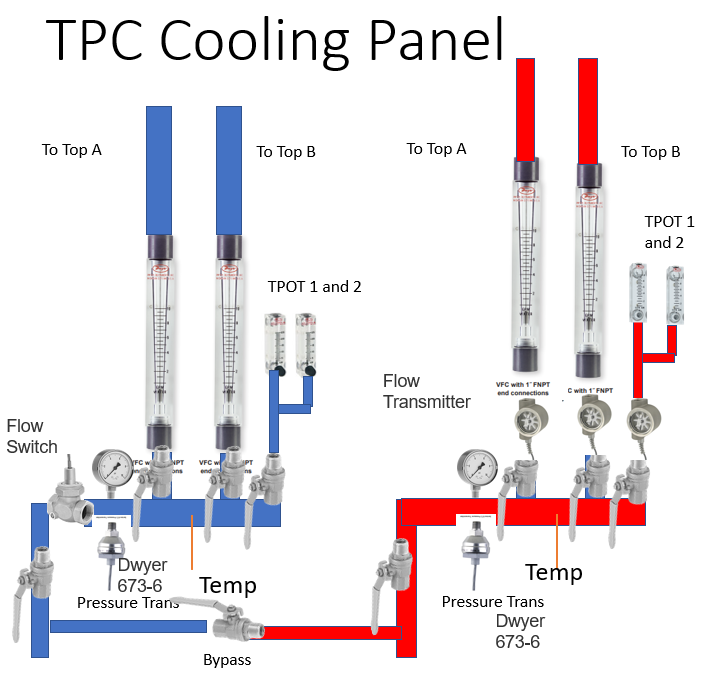 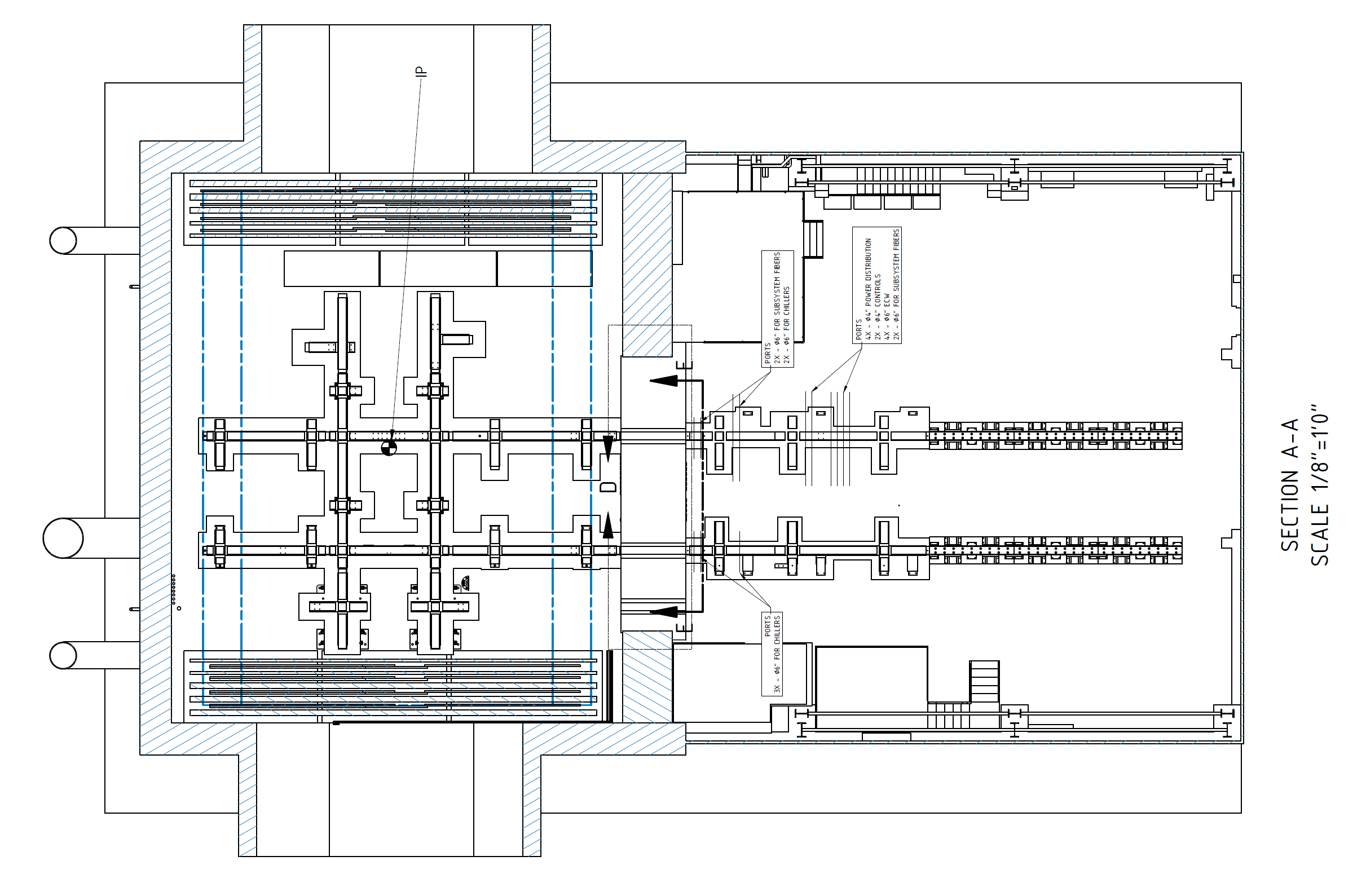 1008 Hall
E/W 
50ft
4 panels
One for each chiller loop
At the level of the TPC/TPOT
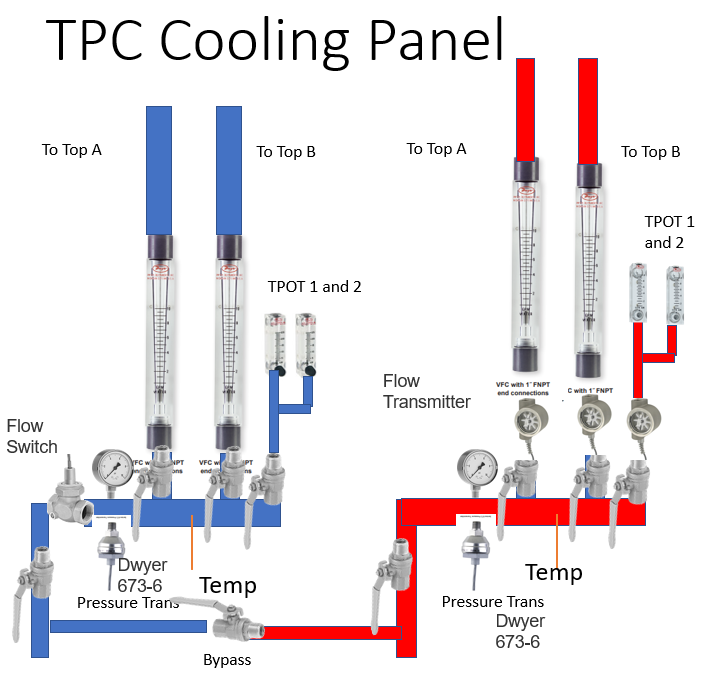 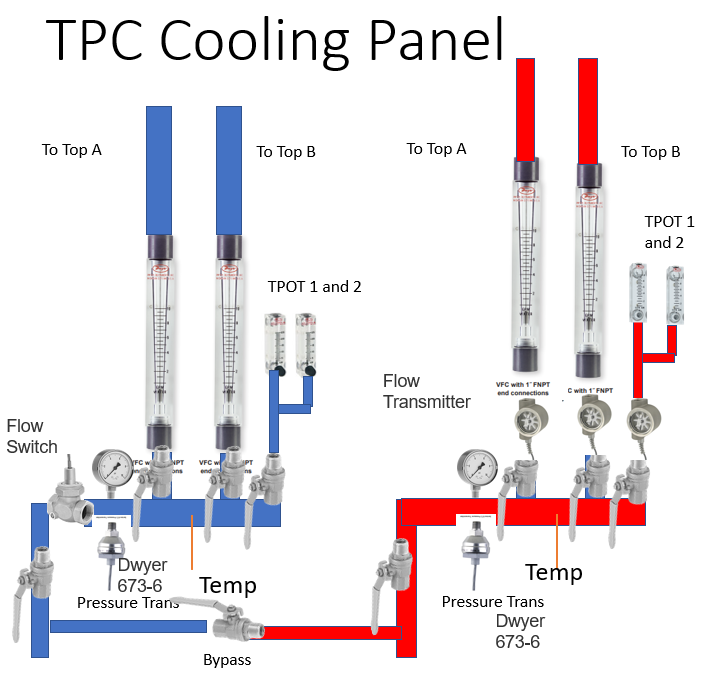 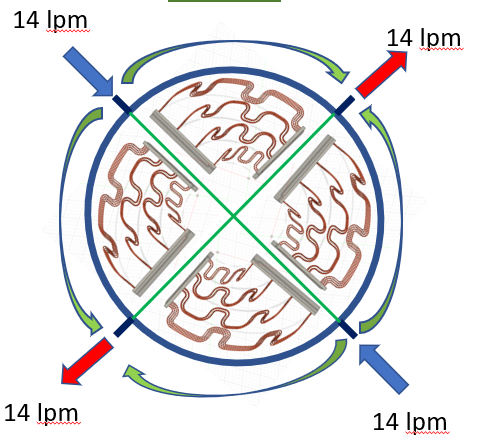 N/S
 45ft
ECW
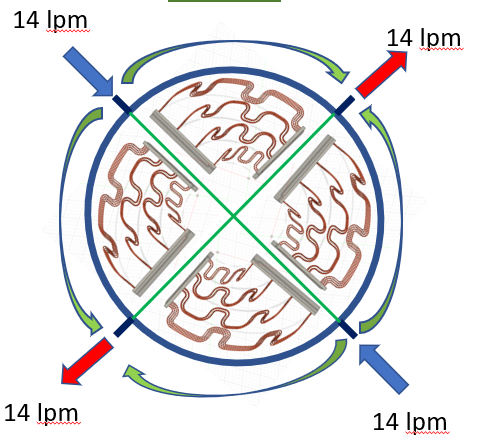 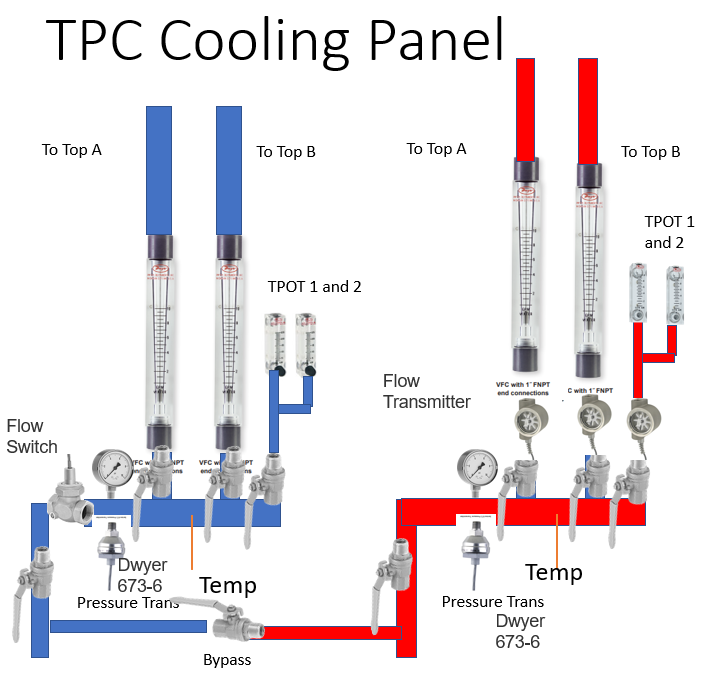 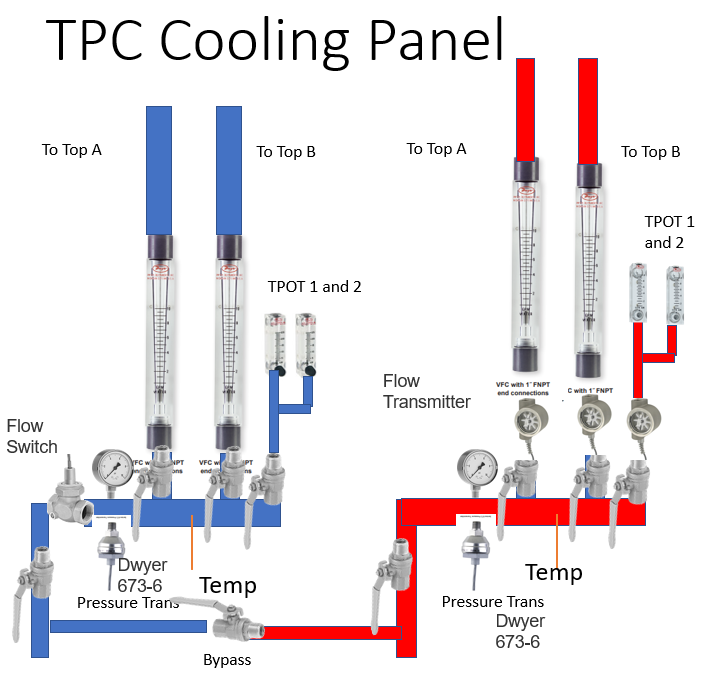 Location 
of Chiller
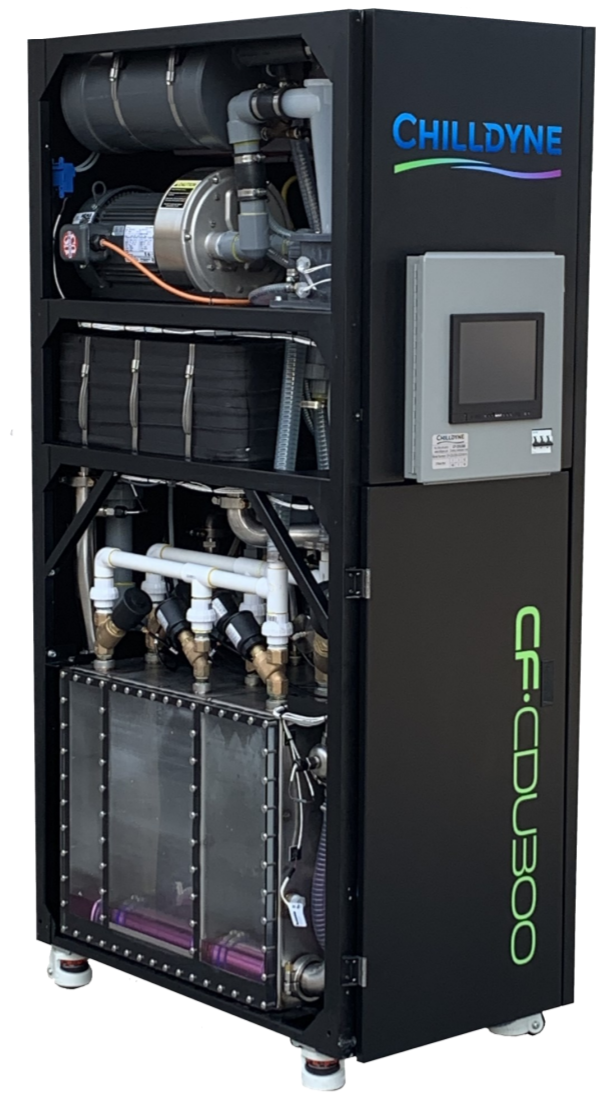 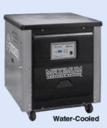 40ft
Location 
of CDU (Cooling Distribution Unit)
Interaction area to Mid Labyrinth
=Site Electronics cooling 
         water 18-20C
ECW
2022-07-20
TPOT Technical Review
12
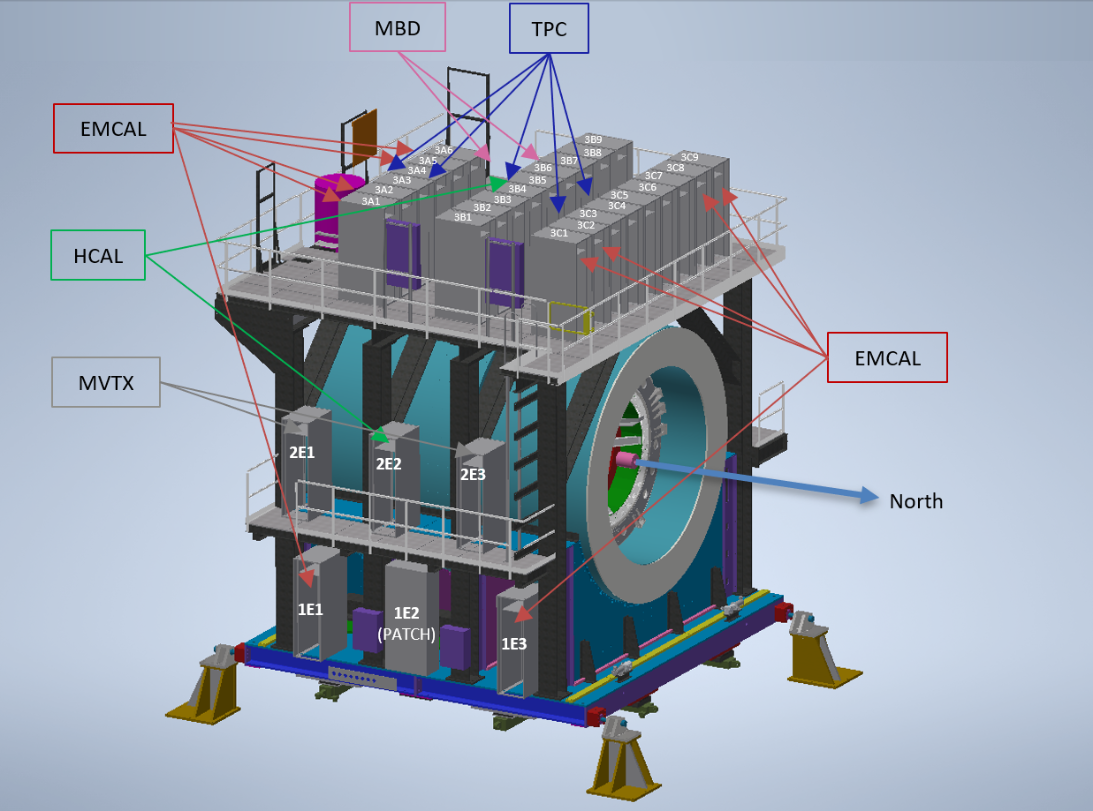 Placed so that CDU's reservoir  are below the lowest level of the TPC to help with draining
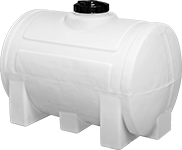 Secondary Reservoir for draining and filling lines

Using Opti-shield Plus  10% +water
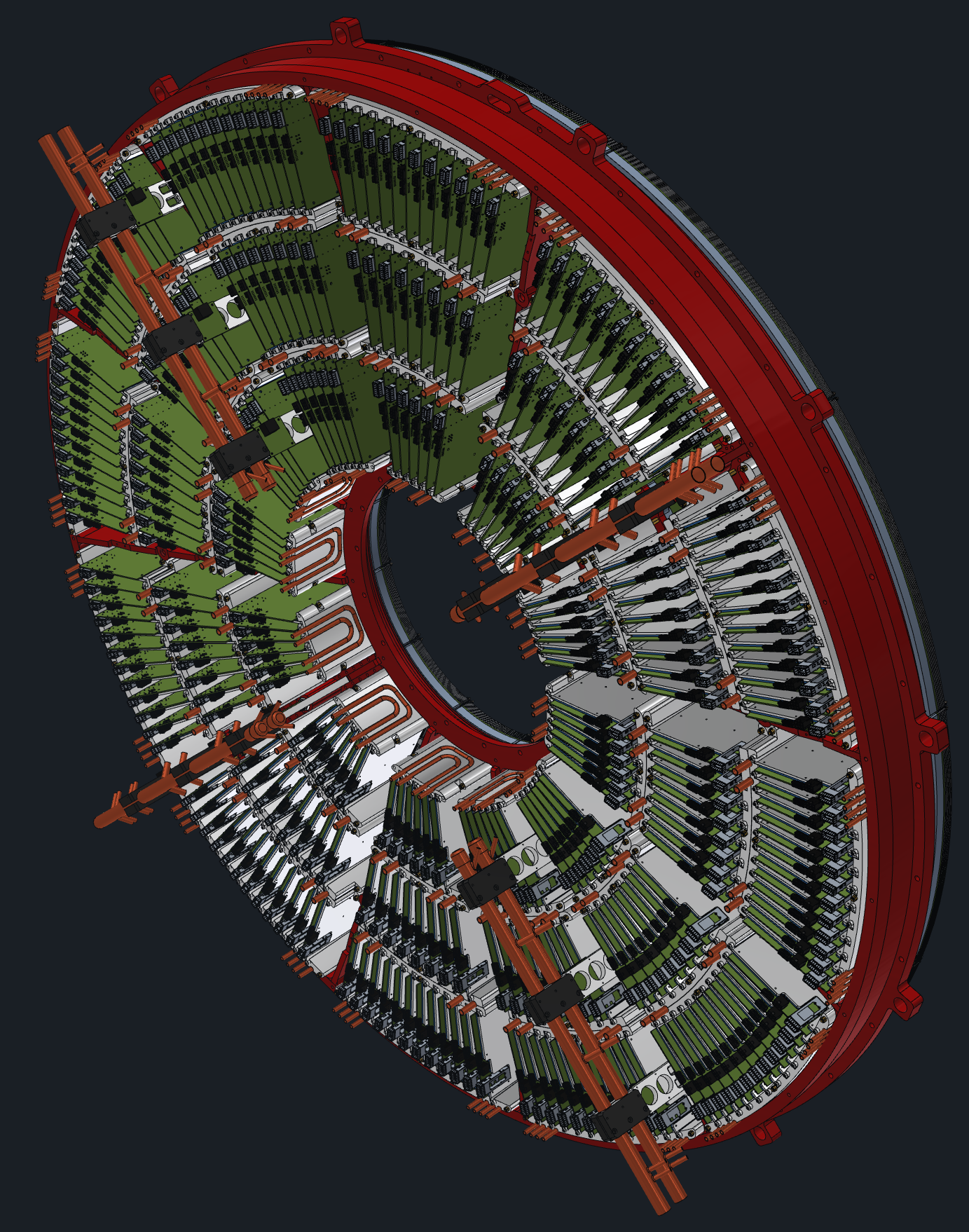 Beam
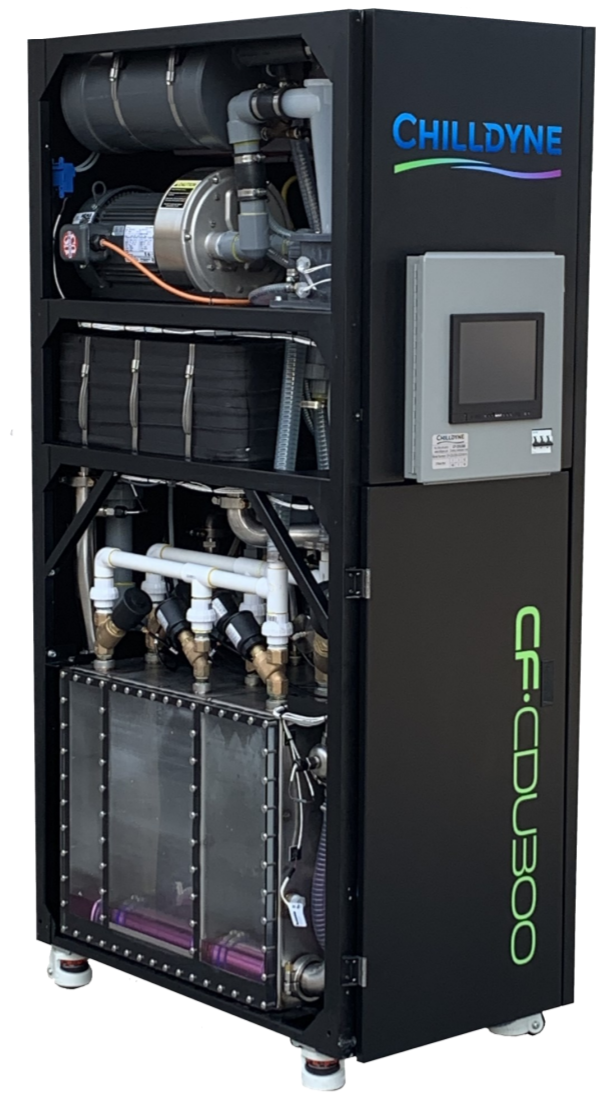 17ft
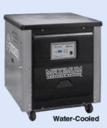 On labyrinth
Chiller  Platform
12ft
7ft
Floor
Floor
2022-07-20
TPOT Technical Review
13
Cooling Summary
The TPOT cooling system uses the TPC cooling system
System parameters are logged and alarmed
Total flow of about 800ccm
Power will be interlocked to flow.  Flow must be on to turn on the power. 
The system can be monitored remotely.
2022-07-20
TPOT Technical Review
14
Answers to charge questions
Are the interfaces and integration with sPHENIX and RHIC well understood?
Yes, the gas and cooling systems are accounted for in the sPHENIX interface documents and plans are thoroughly understood by the sPHENIX engineering team.
Is the gas system properly understood, including safety reviews, as needed for operation in sPHENIX? 
Yes, the gas system builds on existing gas infrastructure, and has been presented to the ESRC.  Use of premixed gas eliminates the need for flammable gas detection in the IR or Gas Mixing House.
2022-07-20
TPOT Technical Review
15
Backup
2022-07-20
TPOT Technical Review
16
Pressure
Transmitter
40 Feet
40 Feet
Ball Valve 1” ID
14 lpm
This is NORTH
Same for South
Negative Pressure 
System
Flowmeters
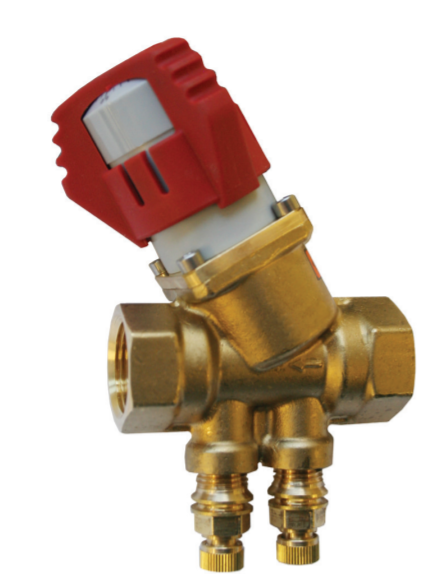 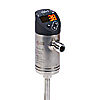 14 lpm
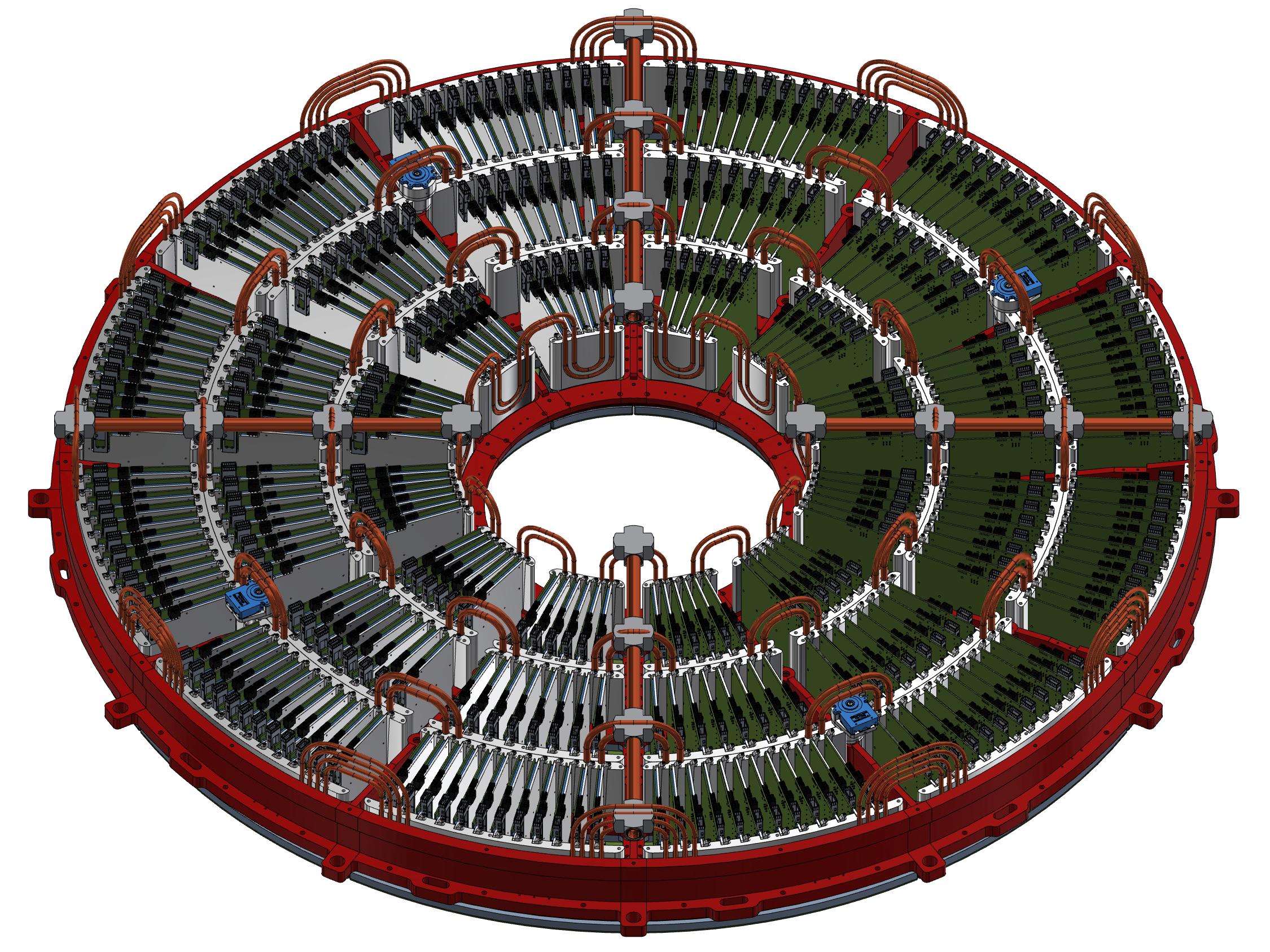 FlowSetters
Each loop removing  3kWatts
Very Few Flowmeters to reduce restrictions.  CDU measures total flow of each loop and monitors for leaks and loads
90 Feet
Bottom Loop
28 lpm
28 lpm
Bypass loops will be added on main trunk lines (not drawn)
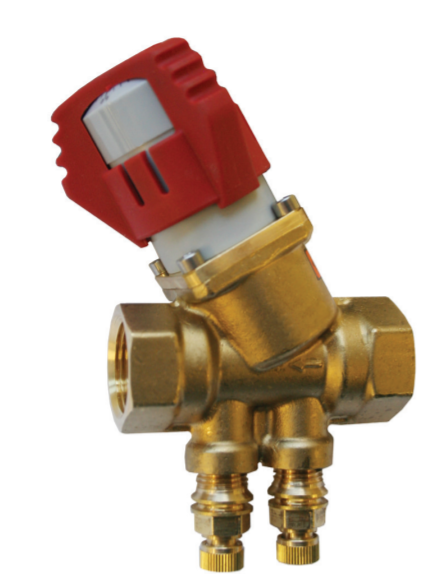 14 lpm
90 Feet
1” ID
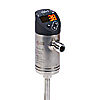 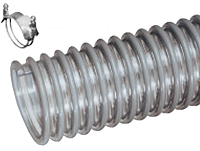 14 lpm
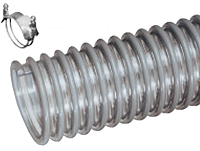 40 Feet
40 Feet
1.0”ID  Tigerflex® WH™ Series Liquid Suction Hose
-20C to 65C, 
- 45 PSI rated
 -24inHg (Full Vacuum) 
  -
0.20psi drop over 40 Feet
40 Feet
Poly Core
FROM TPC REVIEW
40 Feet
14 lpm
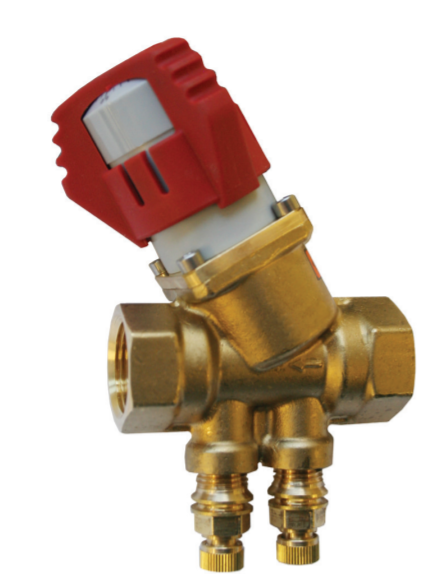 FROM TPC REVIEW
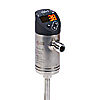 14 lpm
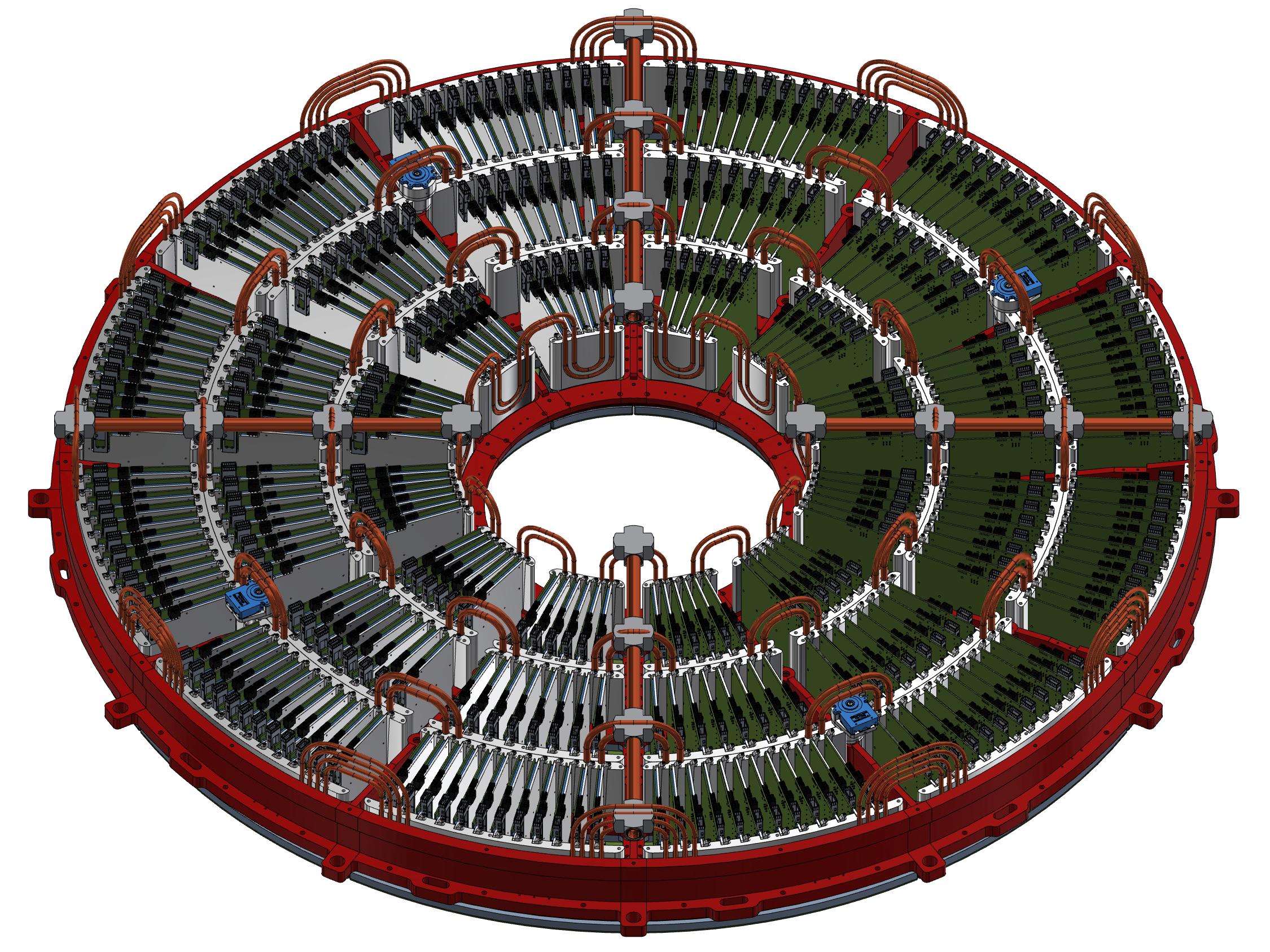 28 lpm
90 foot1.5” ID
40 foot 1.0”ID
Top Loop
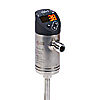 90 Feet
14 lpm
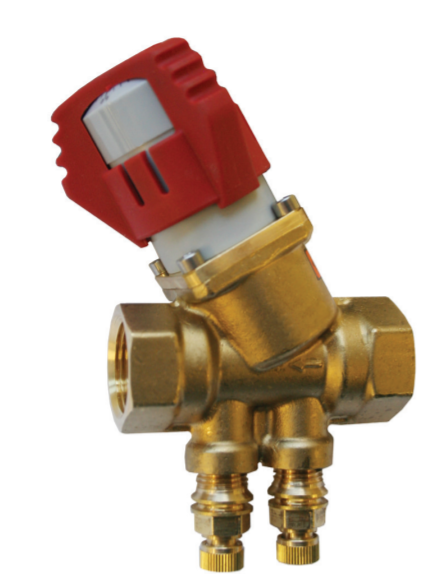 1.5”ID  Tigerflex® WH™ Series Liquid Suction Hose
-20C to 65C, 
- 40 PSI rated
 -24inHg (Full Vacuum) 
  -
0.25psi drop over 90 Feet
14 lpm
FlowSetters
40 Feet
28 lpm
40 Feet
90 Feet
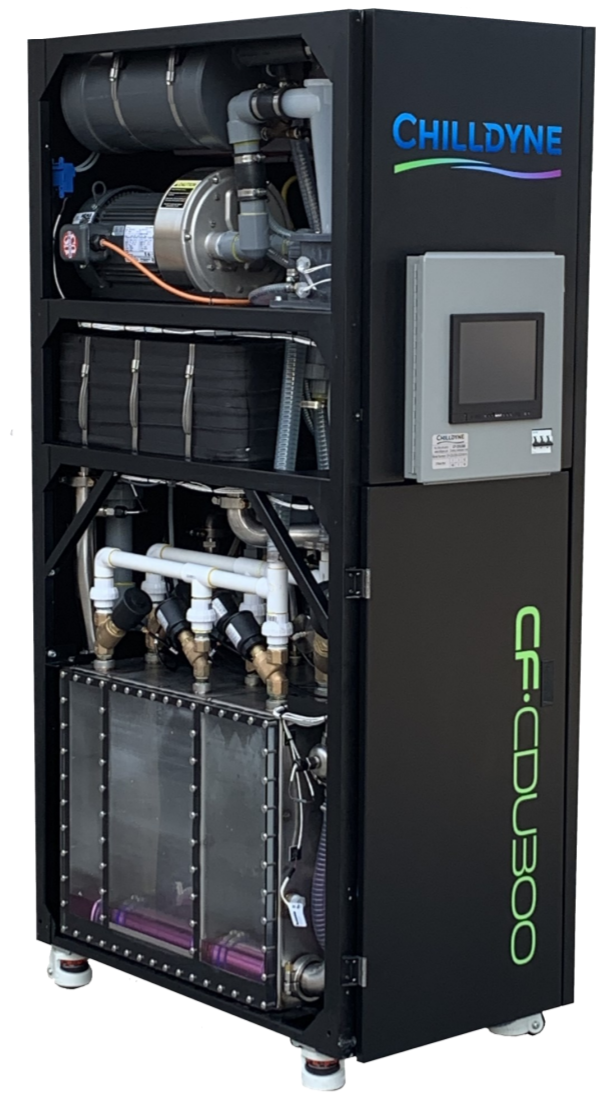 Lower Vacuum
(Supply)
High Vacuum
(Return)
1
2
External Chiller required to control temp below 18C.  Use current Advantage Chiller M1-5W-SP 5 ton capacity at 10C (17kWatt)
4 channel Unit
2 Feed North
2 Feed South
CF-CDU300,   300 lpm total at 1/2bar (7.25psi) 300kW
-Can supply 75 lpm per loop assuming 7.5 psi pressure drop.  
-We will need 28lpm per loop and will see less than 3 psi drop on detector. (confirmed in lab and PipeFlow). This will give a temp rise of about 2C in the coolant
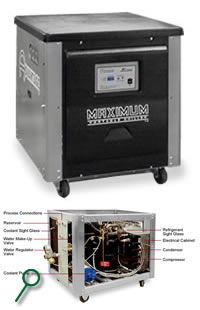 sPHENIX Electronics Water
15gpm at 85C
Less at 68C
2022-07-20
TPOT Technical Review
17
Chilldyne
CF-CDU300
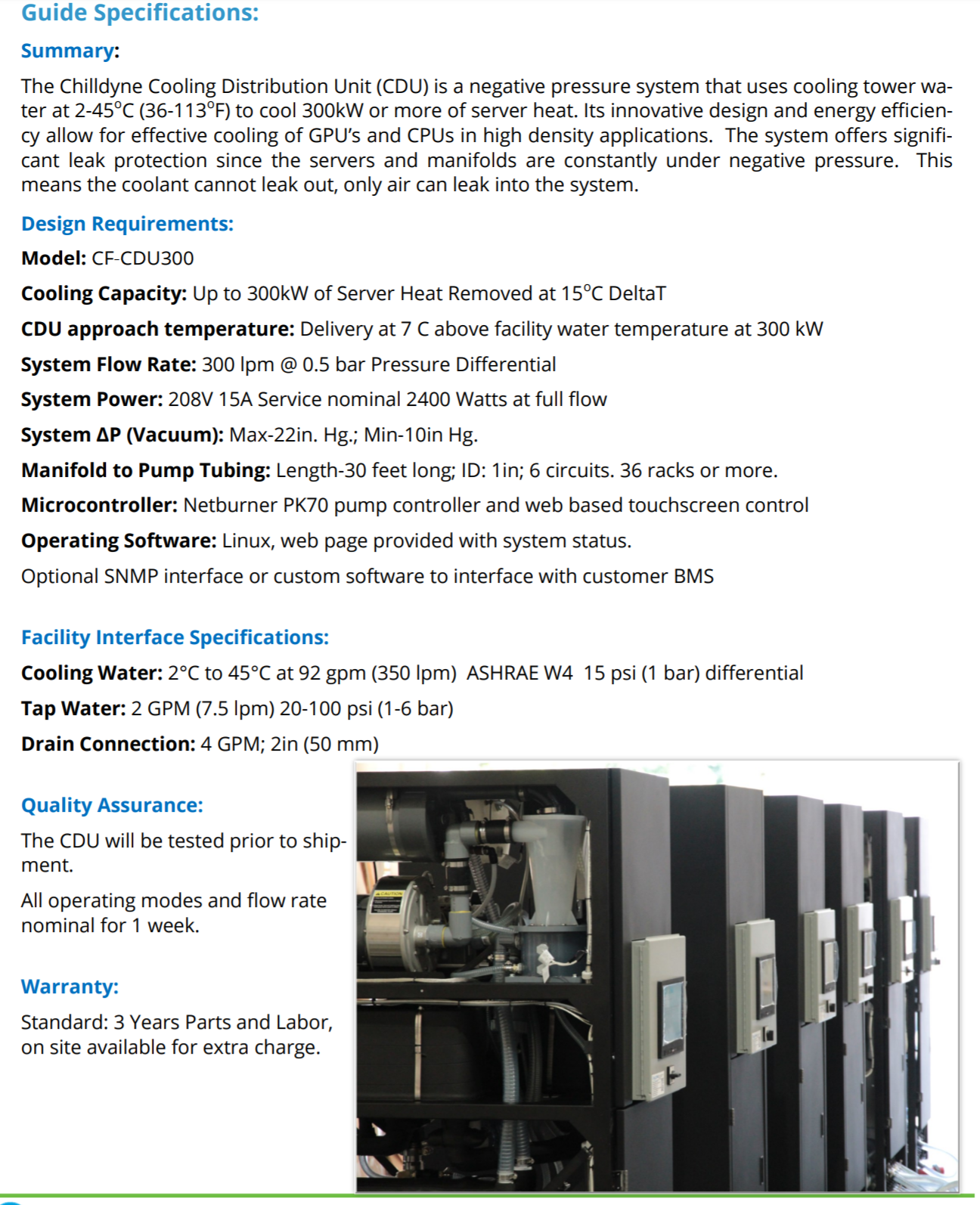 We run at 12kWatts-  Delta T < 1-2C
120 lpm at 3psi with Temp rise of 2C
On Board Remote monitoring and control.
Use a traditional chiller to control temperature below ECW—See later slide
2022-07-20
TPOT Technical Review
18
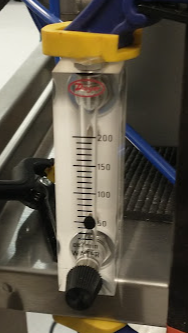 Fee 1C
Temp from Chips
Temp from Chips
Fee 0C
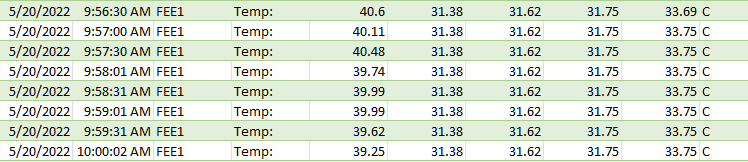 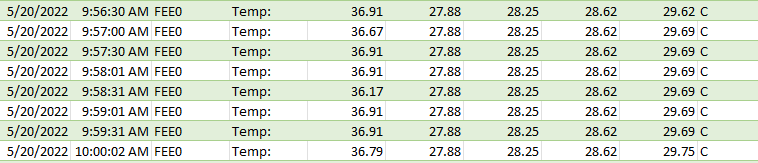 Flow set to 50ccm
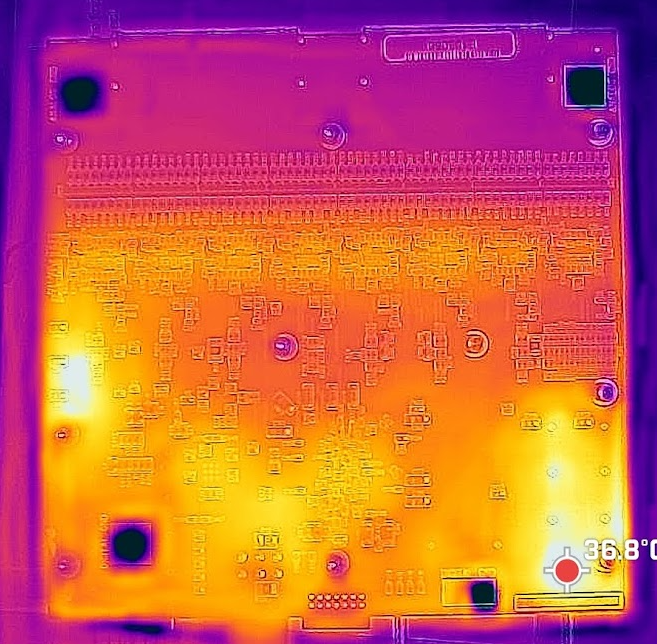 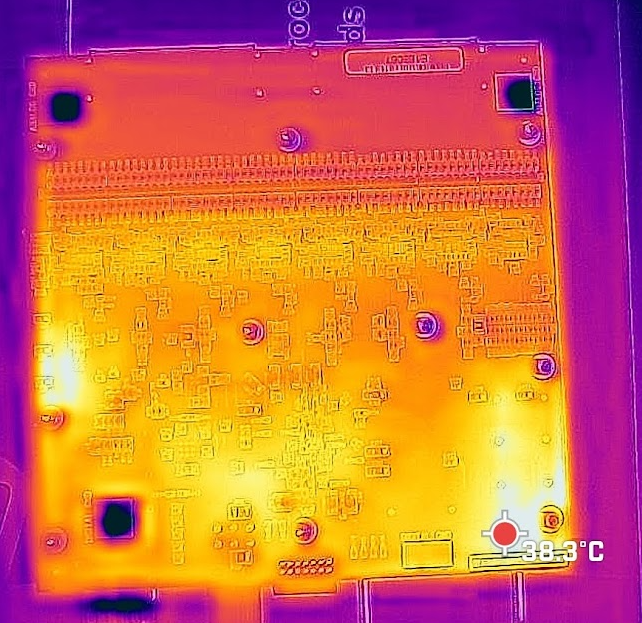 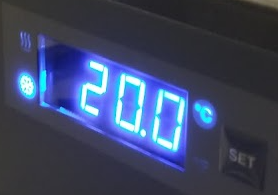 In
Out
Output Cooling Water
Input Cooling Water
2022-07-20
TPOT Technical Review
19
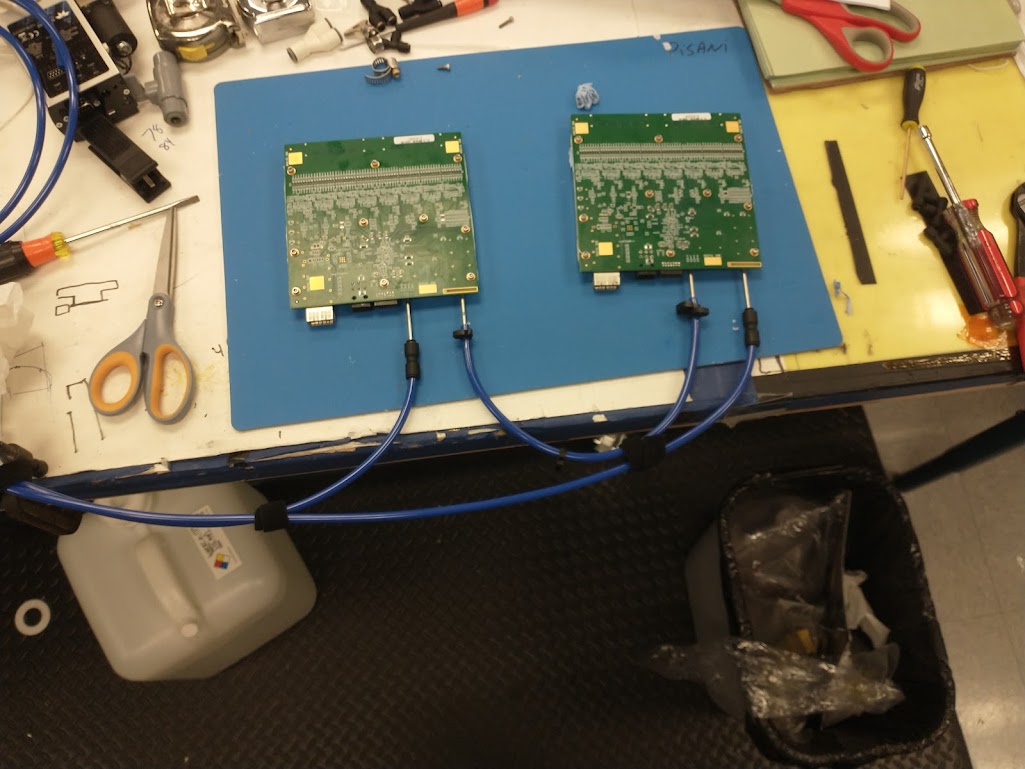 Setup
1% gauges
30psi F.S.
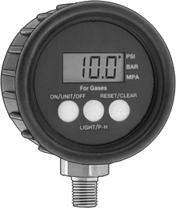 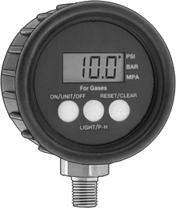 60”
9”
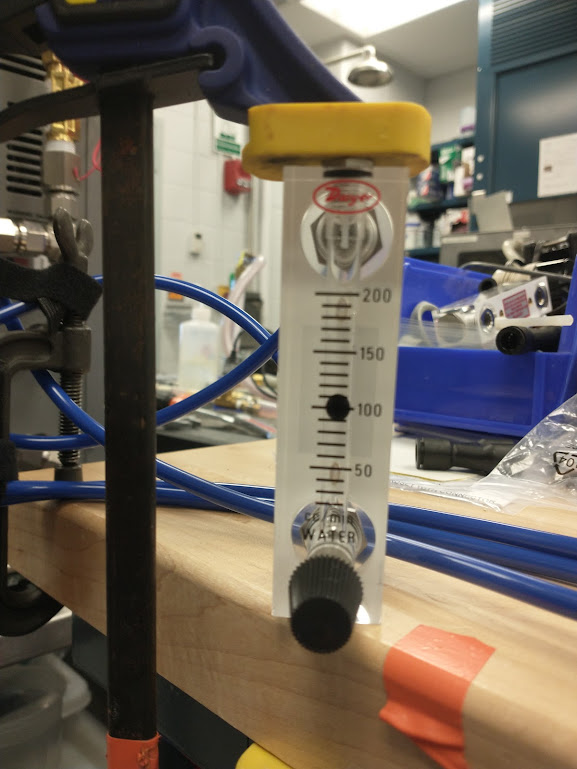 70”
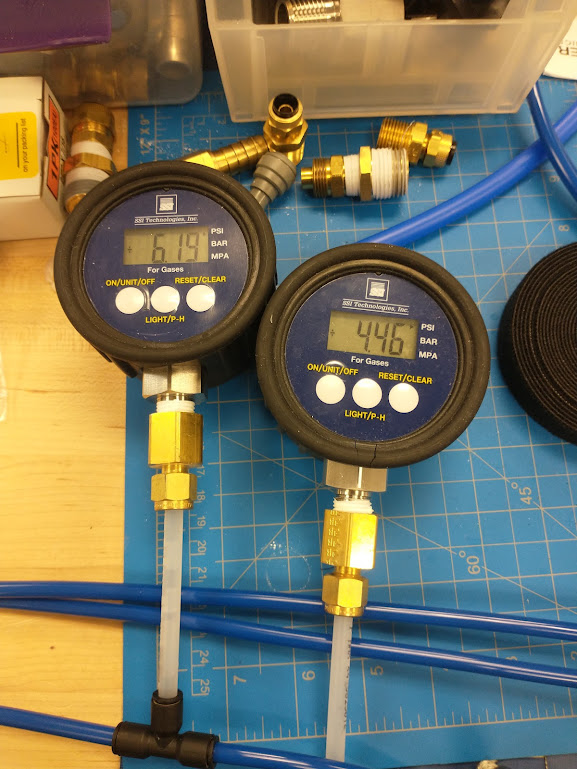 Delta P is 1.75psi

At 100ccm
I have the 2 plates hooked up to a chiller and ready to test.  Just have to coordinate with John K to power up and read out temps.
Flow
100CCM
In
Out
2022-07-20
TPOT Technical Review
20
Current Tubing to get 100ccm we need 2.1psi.
30 feet .250 ID
60.5”  .125”ID
20” .061”ID
9.5””  .125”ID
20” .061”ID
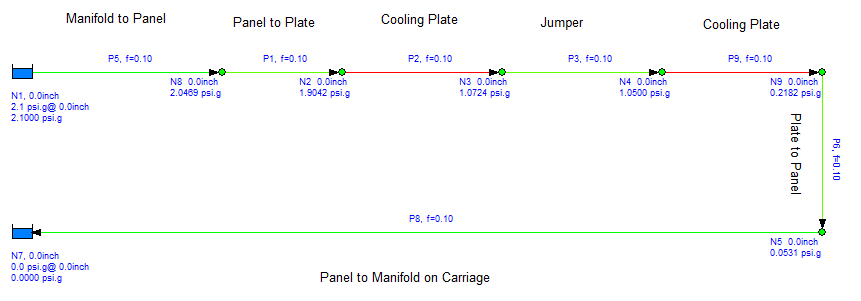 70”  .125”ID
30 feet .250 ID
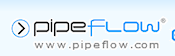 To get 100ccm, a estimated 2.1psi is needed.
2022-07-20
TPOT Technical Review
21